Diverse Cropping Systems for 
Natural Farming WASSAN
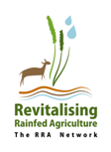 8th March. 2022
wassanmail@wassan.org
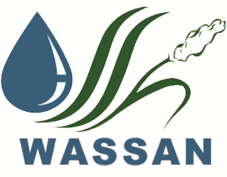 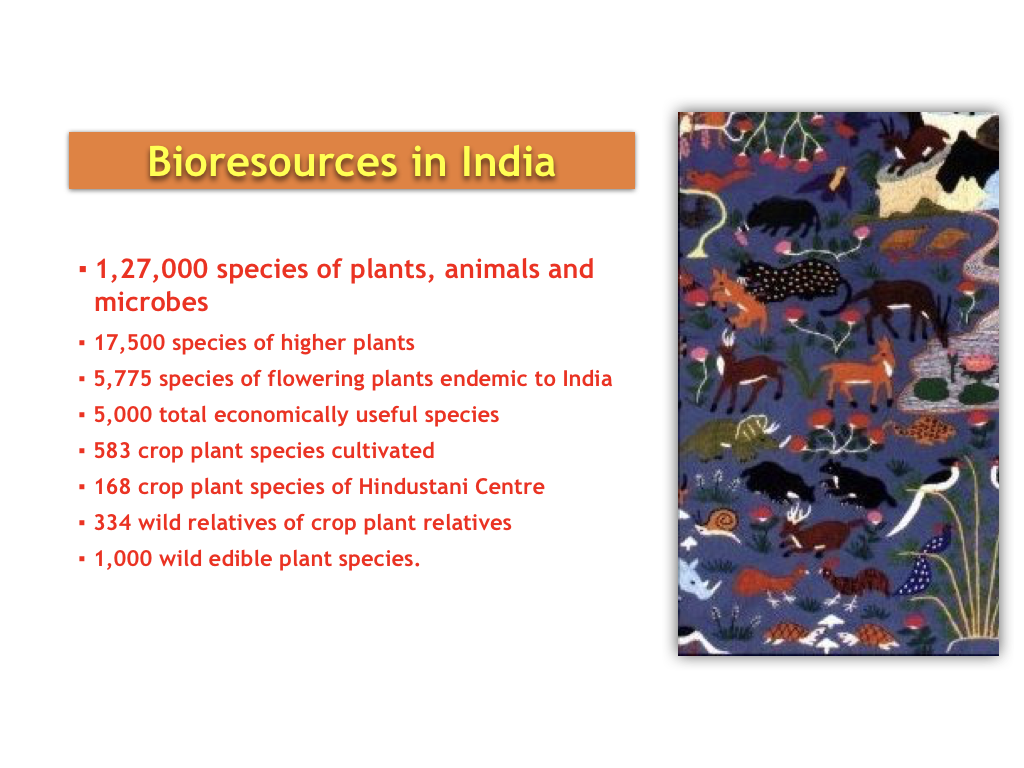 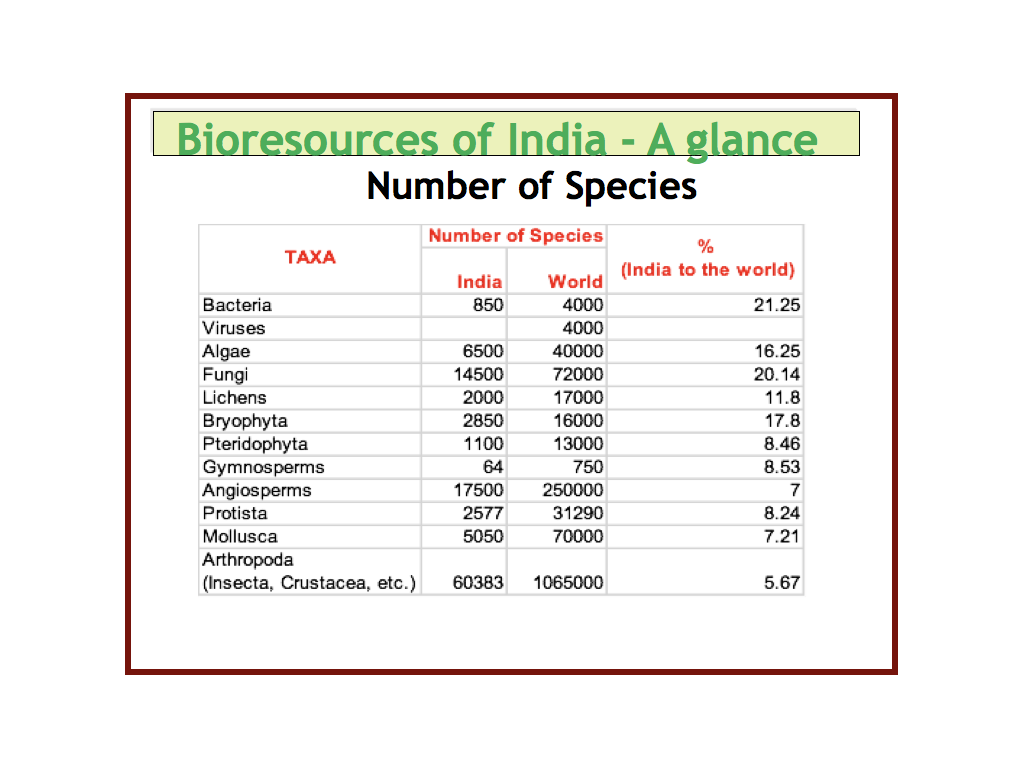 Agroforestry





Source: CEEW
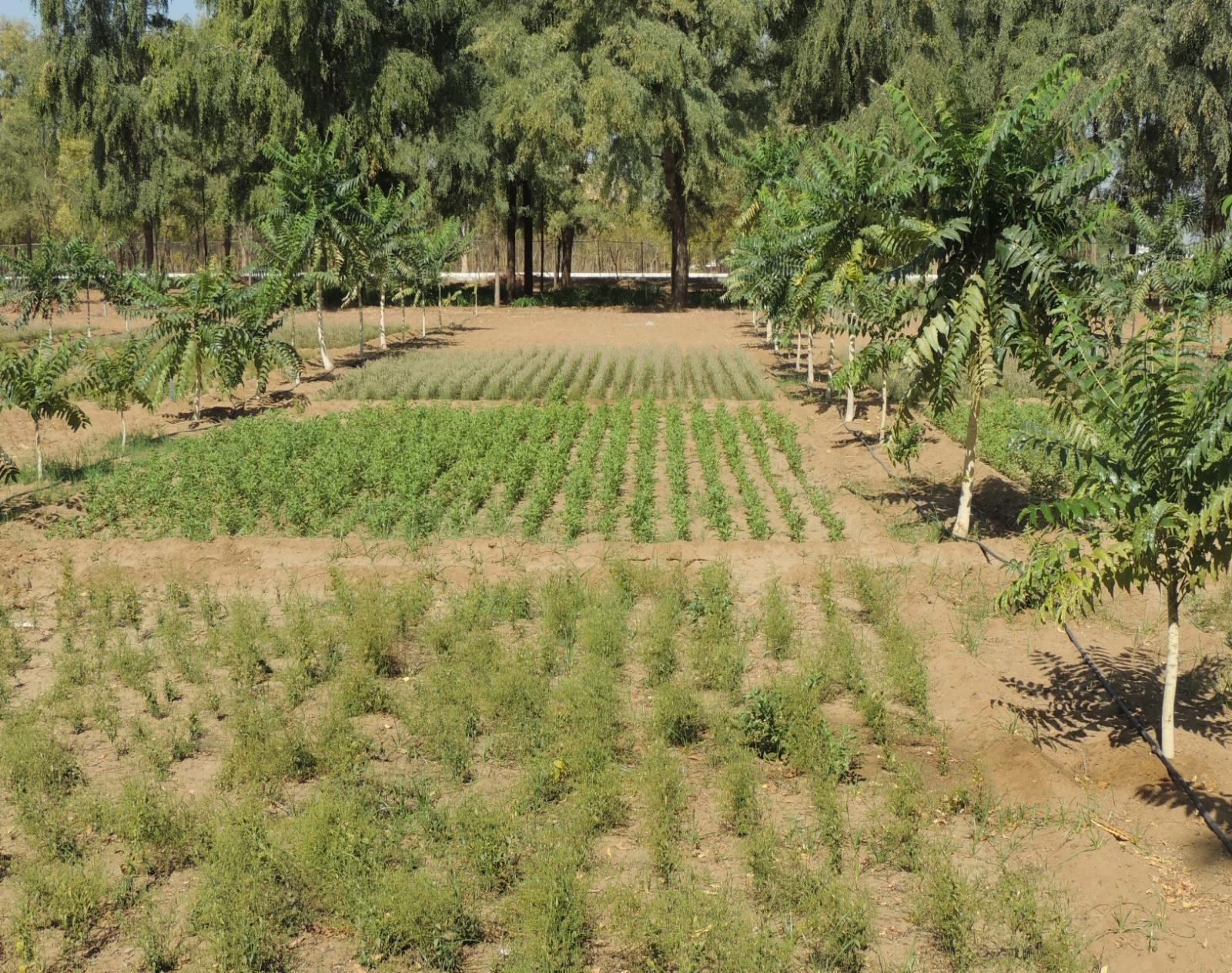 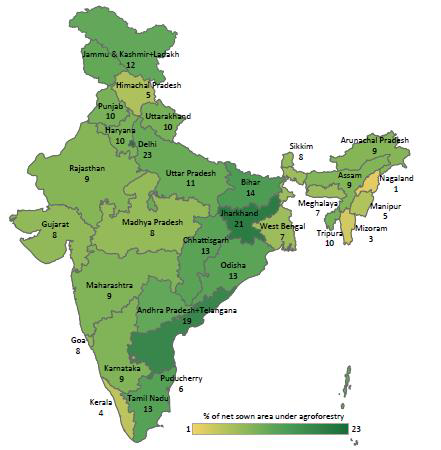 Statewise area 
Coverage:agroforestry








Source: Newaj et al 2017 
CEEW
Agroforestry  Systems
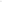 Horti-olericulture
Sylvi-pasture
Forage Forestry
Shelter belts
Wind-breaks
Live fence
Silvi or Horti-sericulture
Horti-apiculture
Aqua-forestry
Homestead
Agri-silivculture
Agri-horticulture
Agri-sylvi-horticulture
Agri-silvi-pasture
Boundary plantation
Block Plantation
Energy Plantation
Alley Cropping
Silvi-olericulture
Horti-pasture
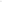 25 Mill Ha in 15 agroclimatic zones                               Source: http:/cafri.res.in/
Agroecological Synergies in Agroforestry
Diversity
Knowledge co-creation and sharing
Synergies
Efficiency
Recycling
Resilience
Human and Social Values 
Culture and Food Traditions
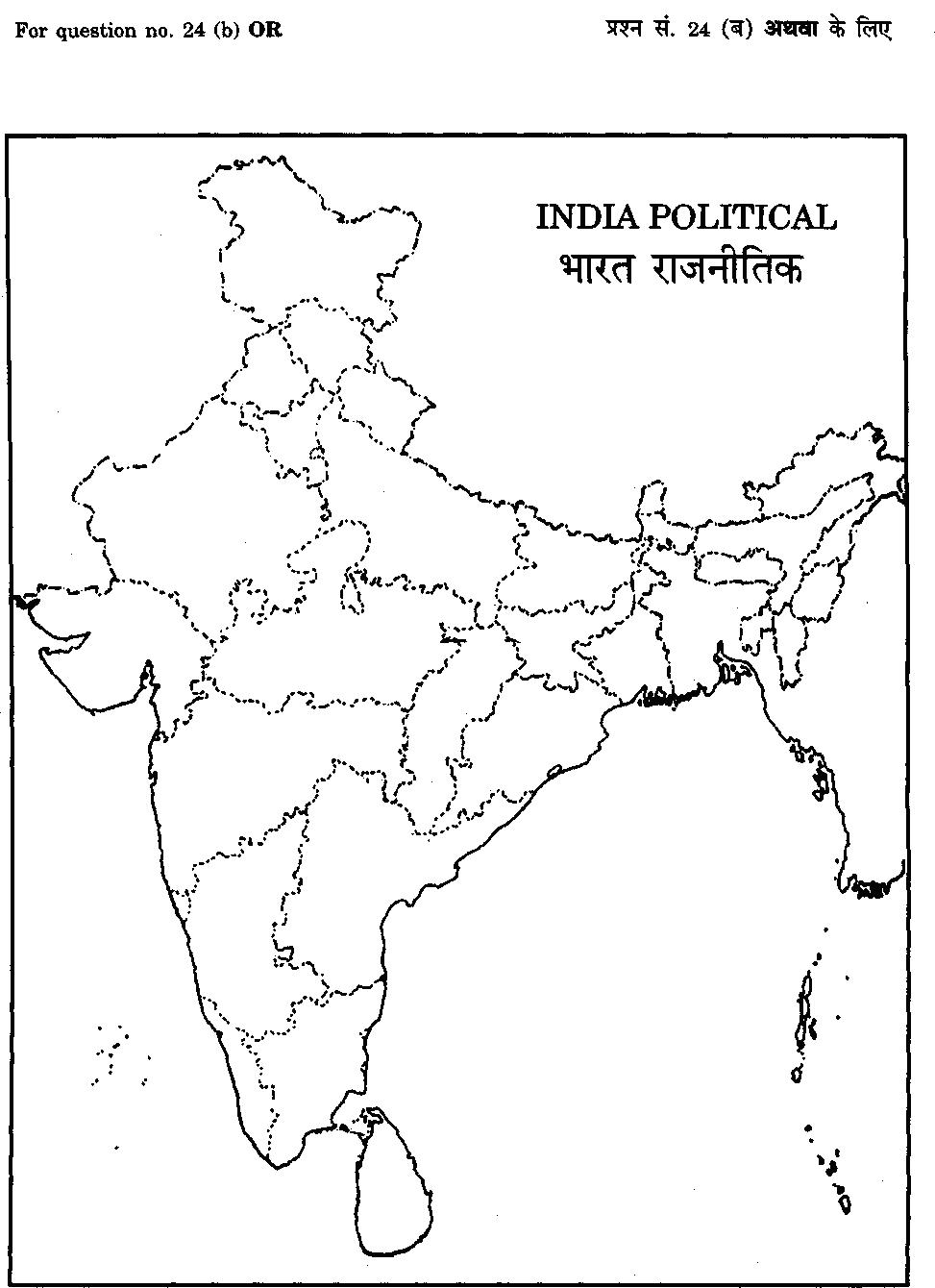 Hangadi Kheti, Udaipur,
Rajasthan
Rammol, Kachchh,
Gujarath
Baradhanya, Pune, 
Maharashtra
Akkadi Saalu, Riachur & kolar, Karnataka
Ponamkuthu, Wayanad, 
Kerala
Puradiyakrishi & Punam Krishi, Idukki, Kerala
Kurwa, Rajmahal Plateau, 
Jharkhand
Olya/Chat, Dewas, 
Madhya Pradesh
Sat-Gajara, Hoshangbad, 
Madhya Pradesh
Indiginous Multi- Cropping Systems
Pata, Wardha, 
Maharashtra
Navadhanya, Ananthpur,
Andhra Pradesh
Misa Chasa, Koraput, 
Odisha
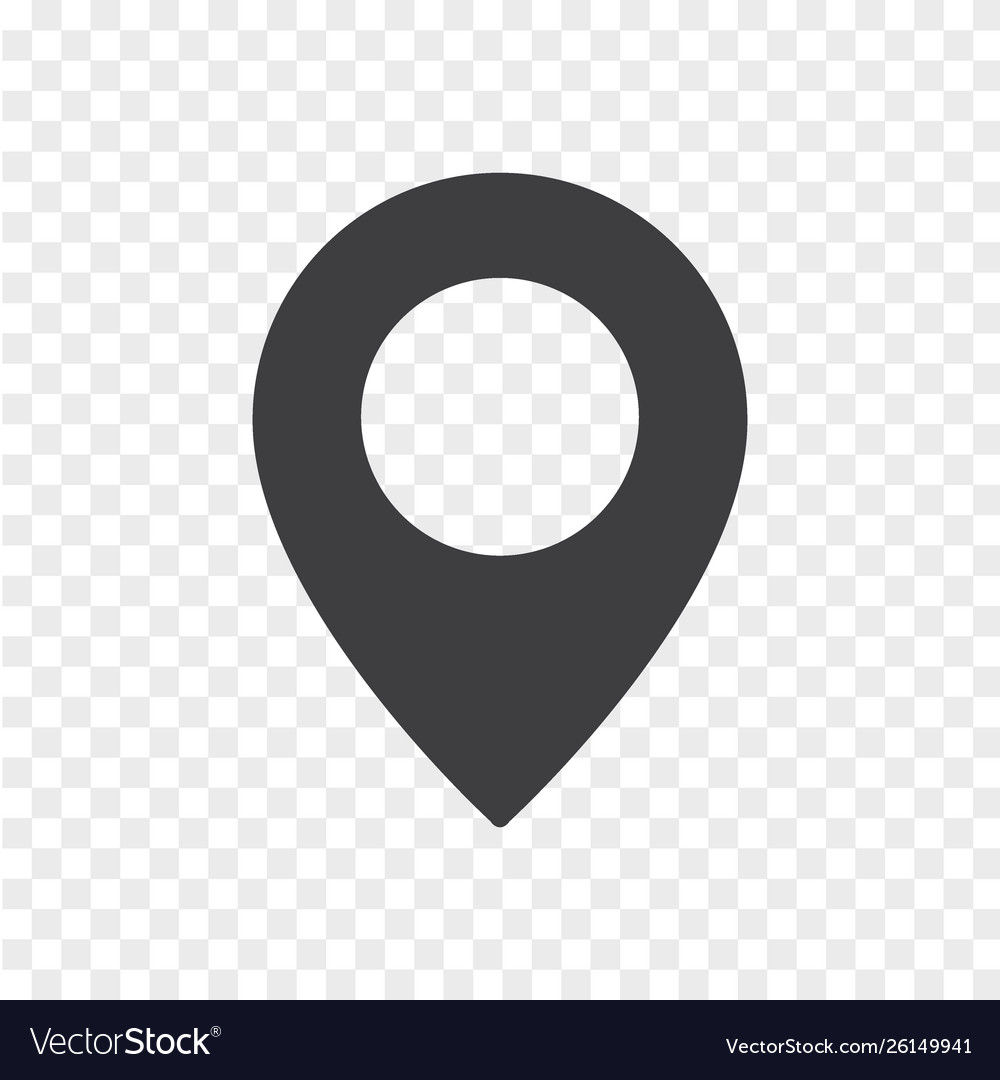 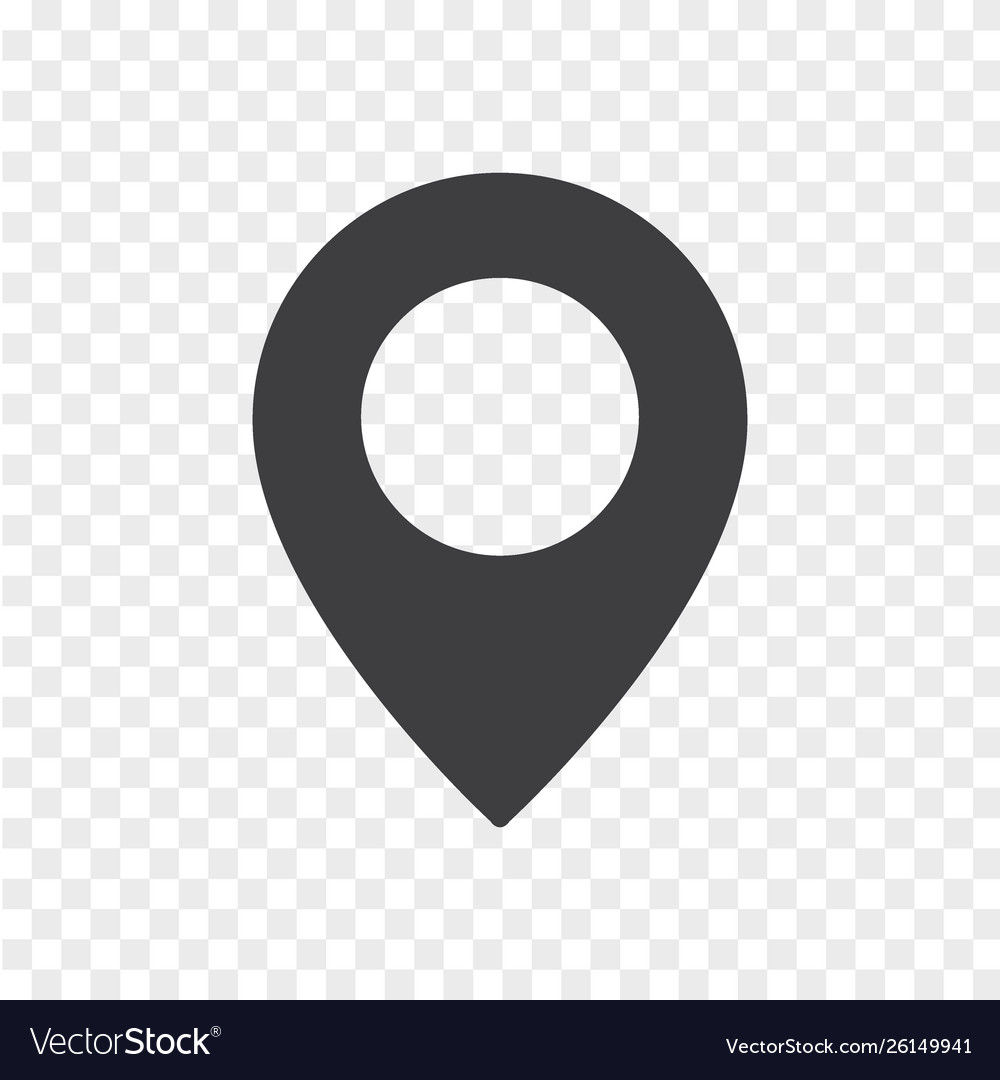 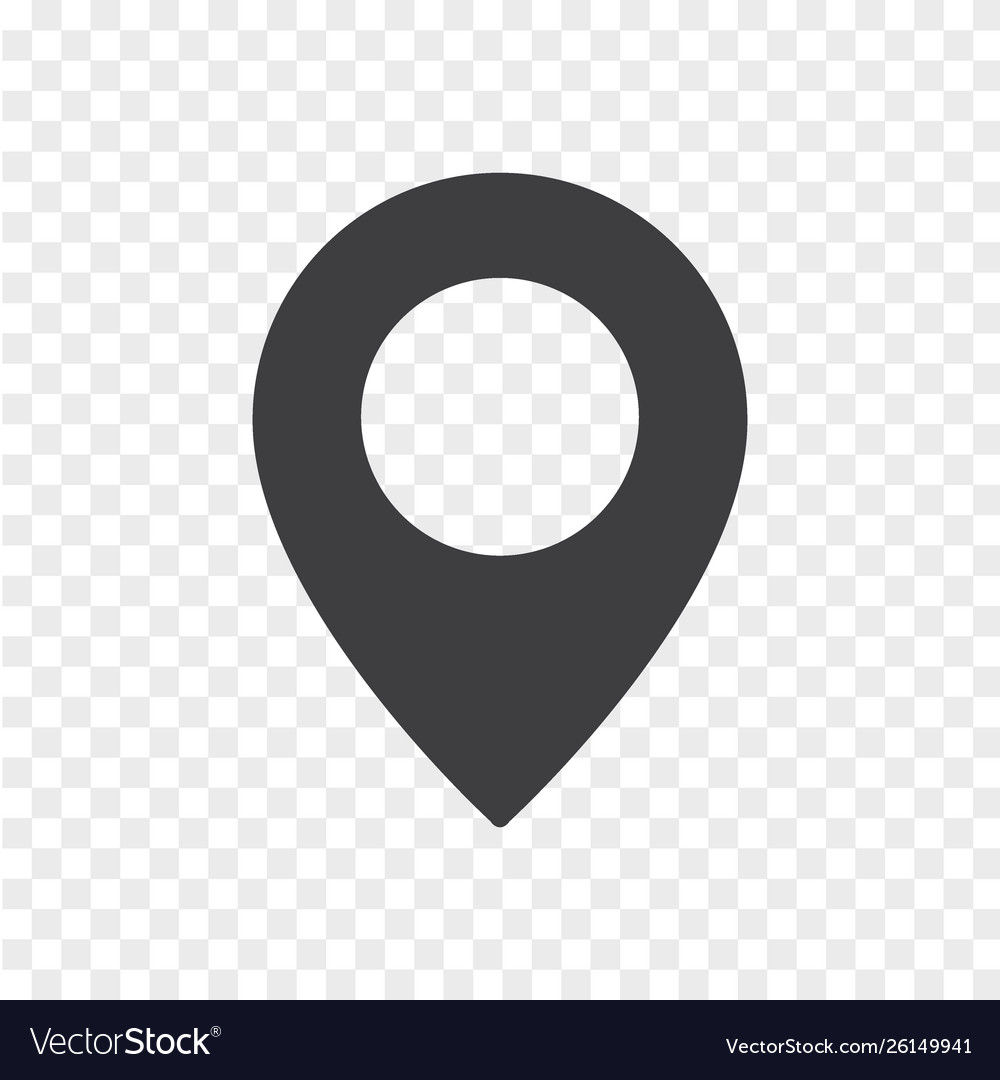 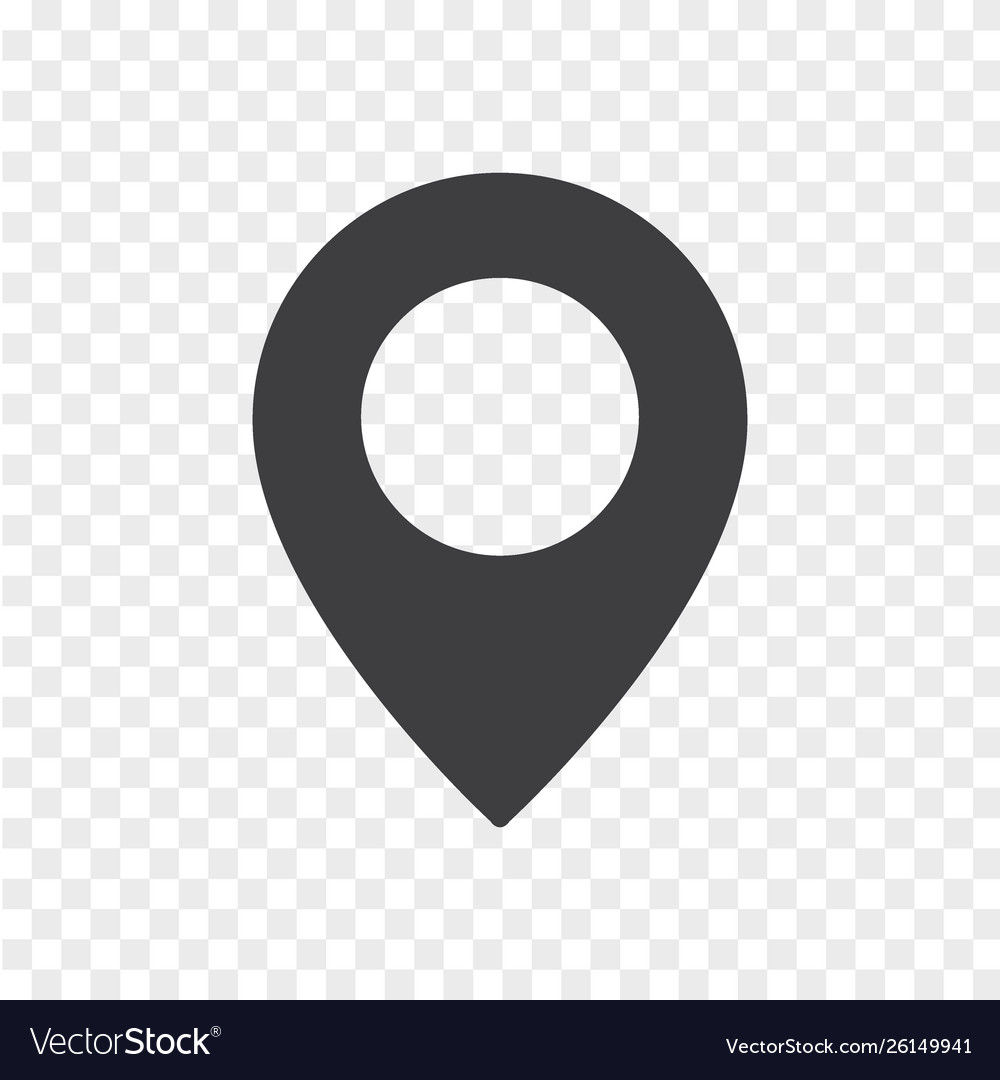 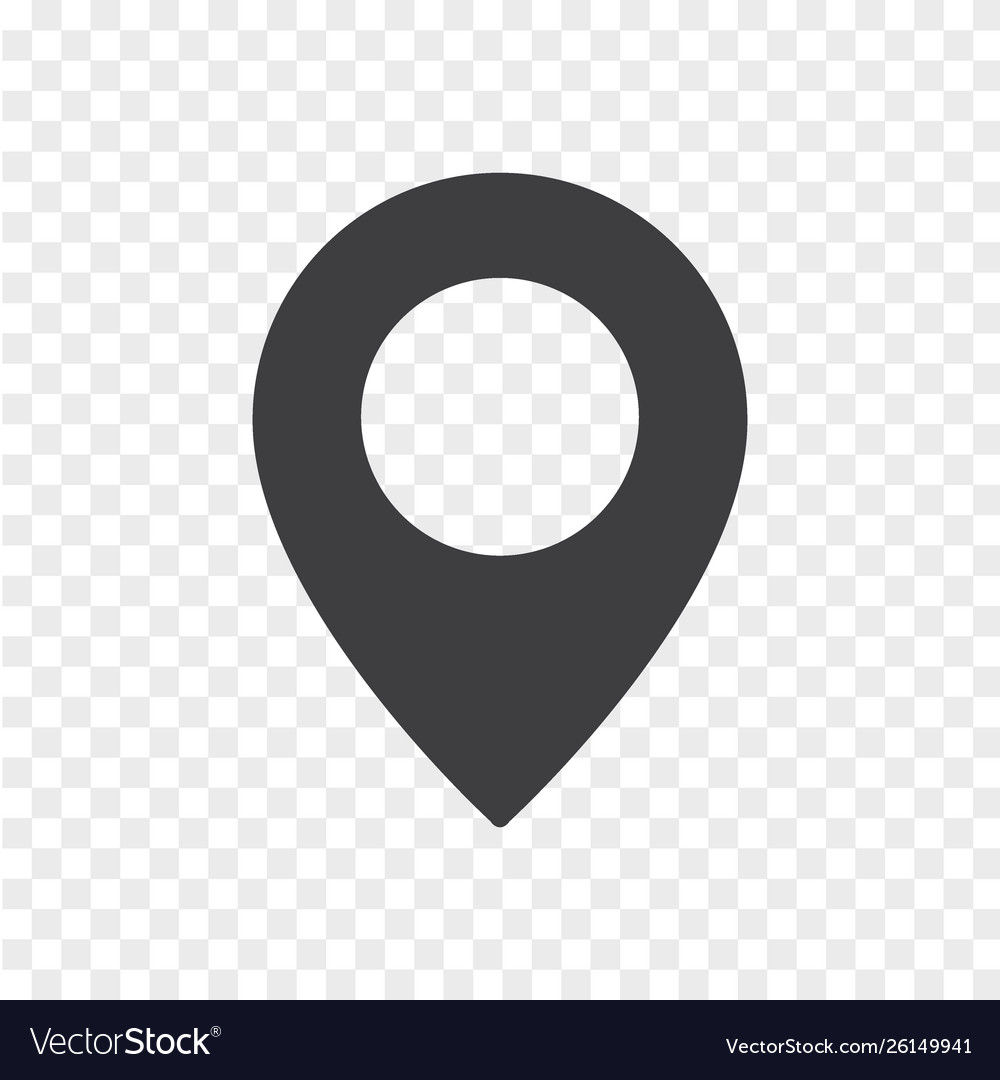 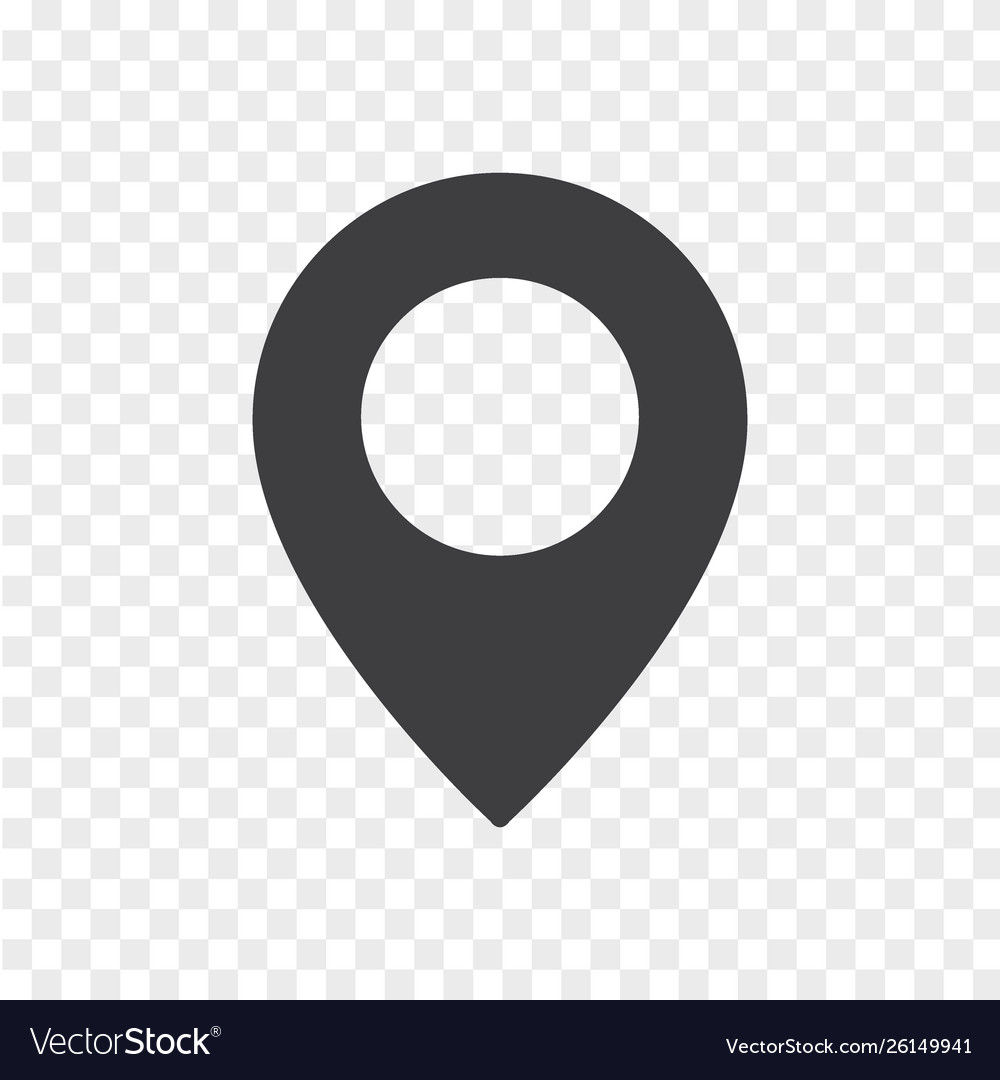 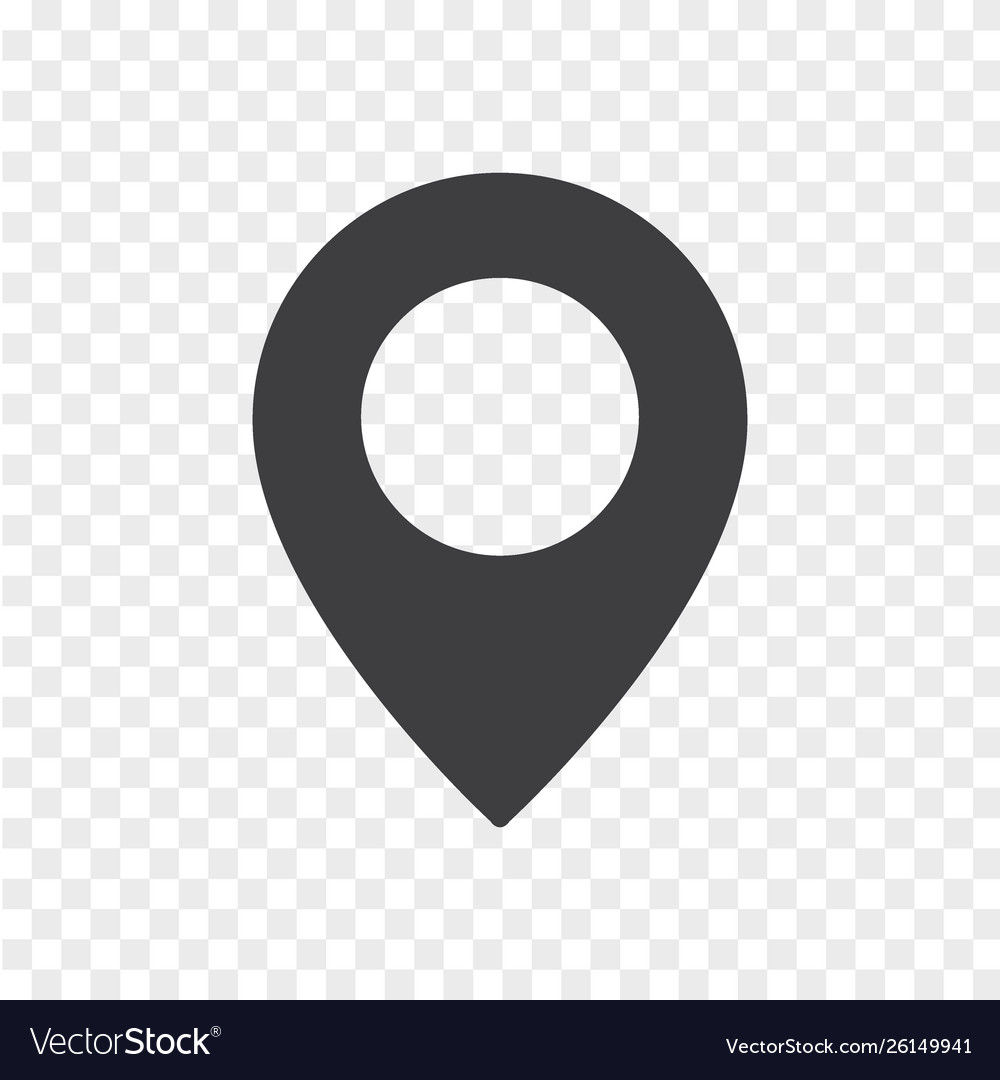 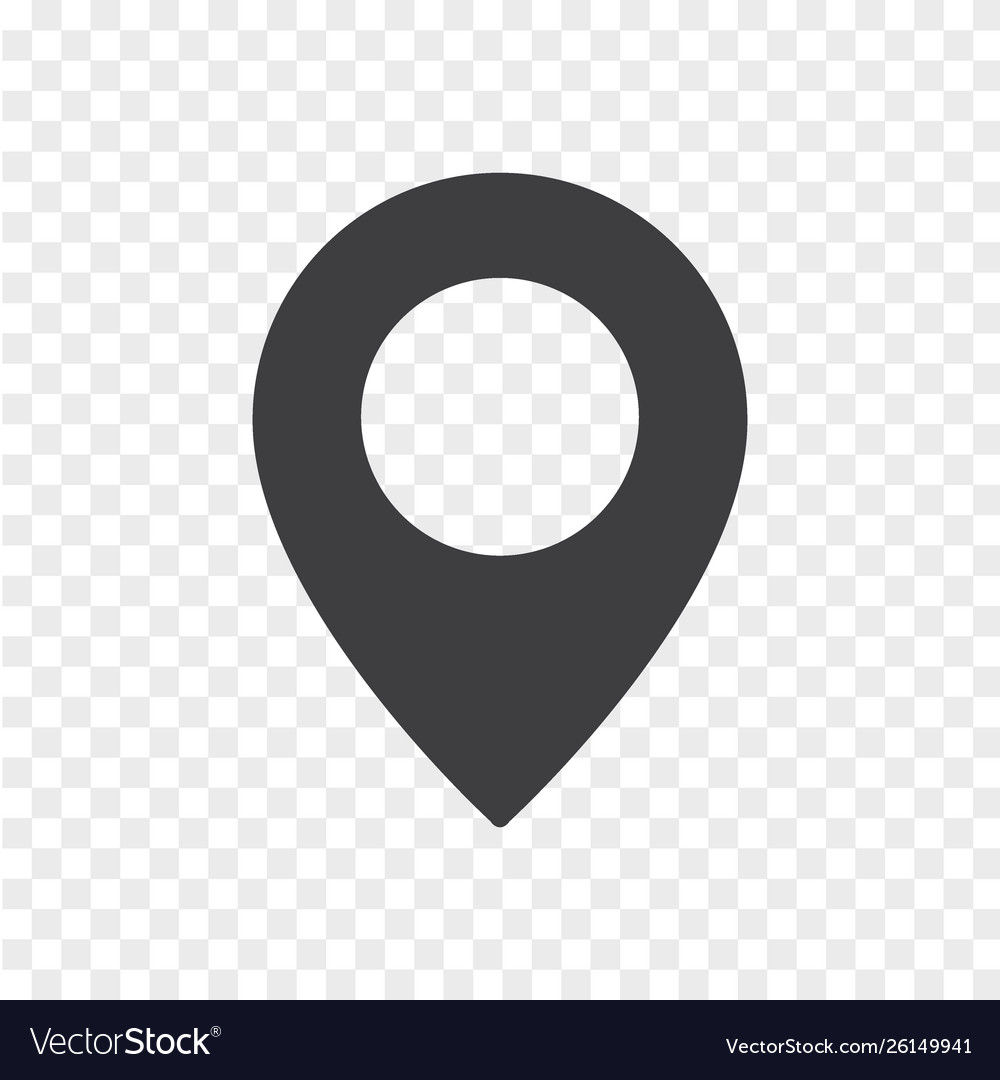 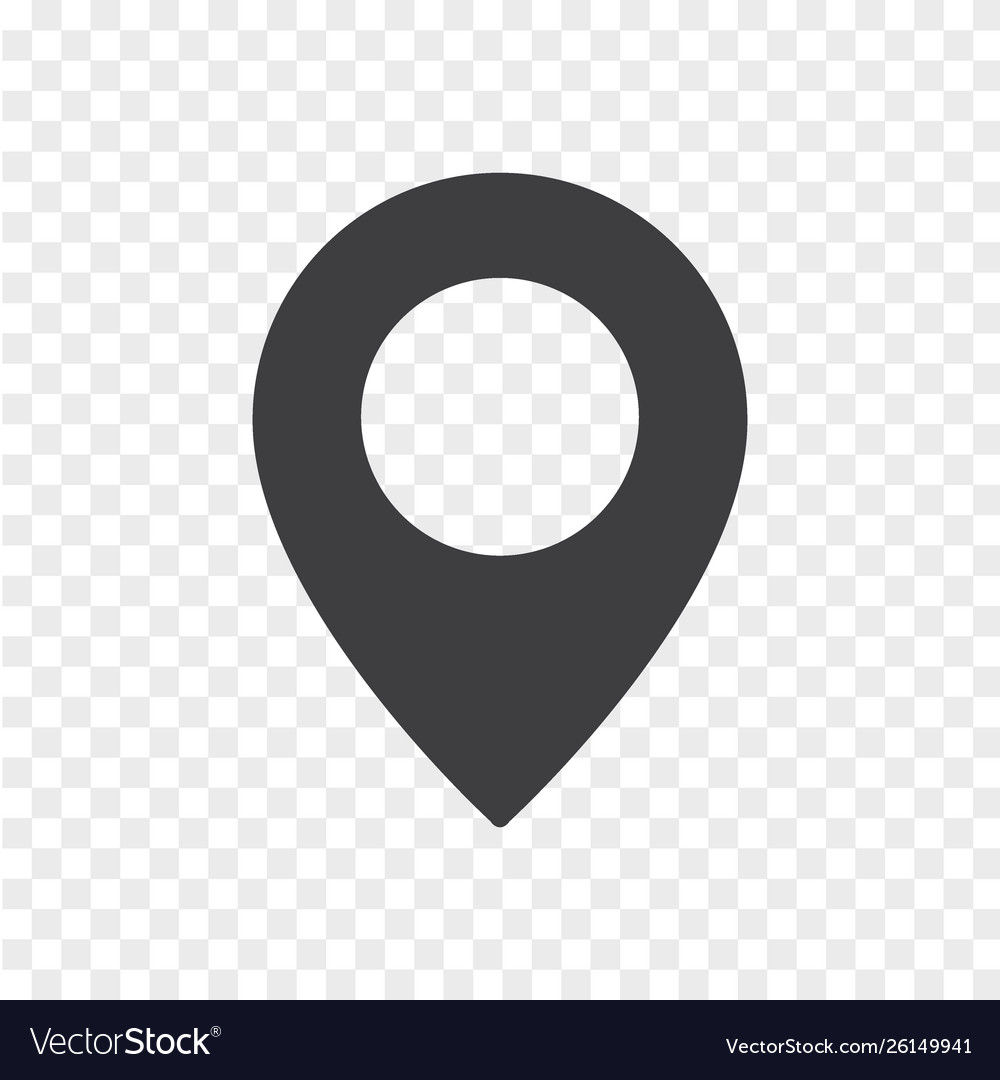 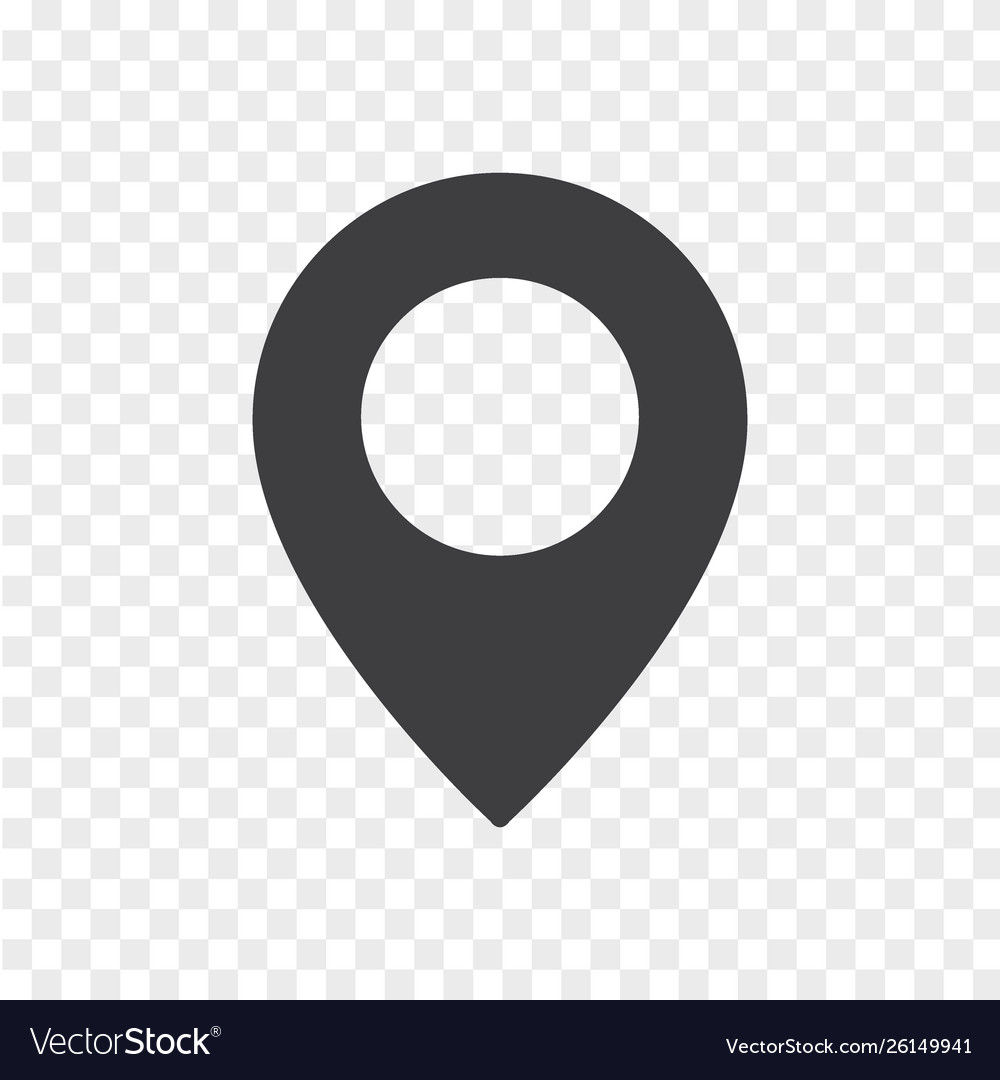 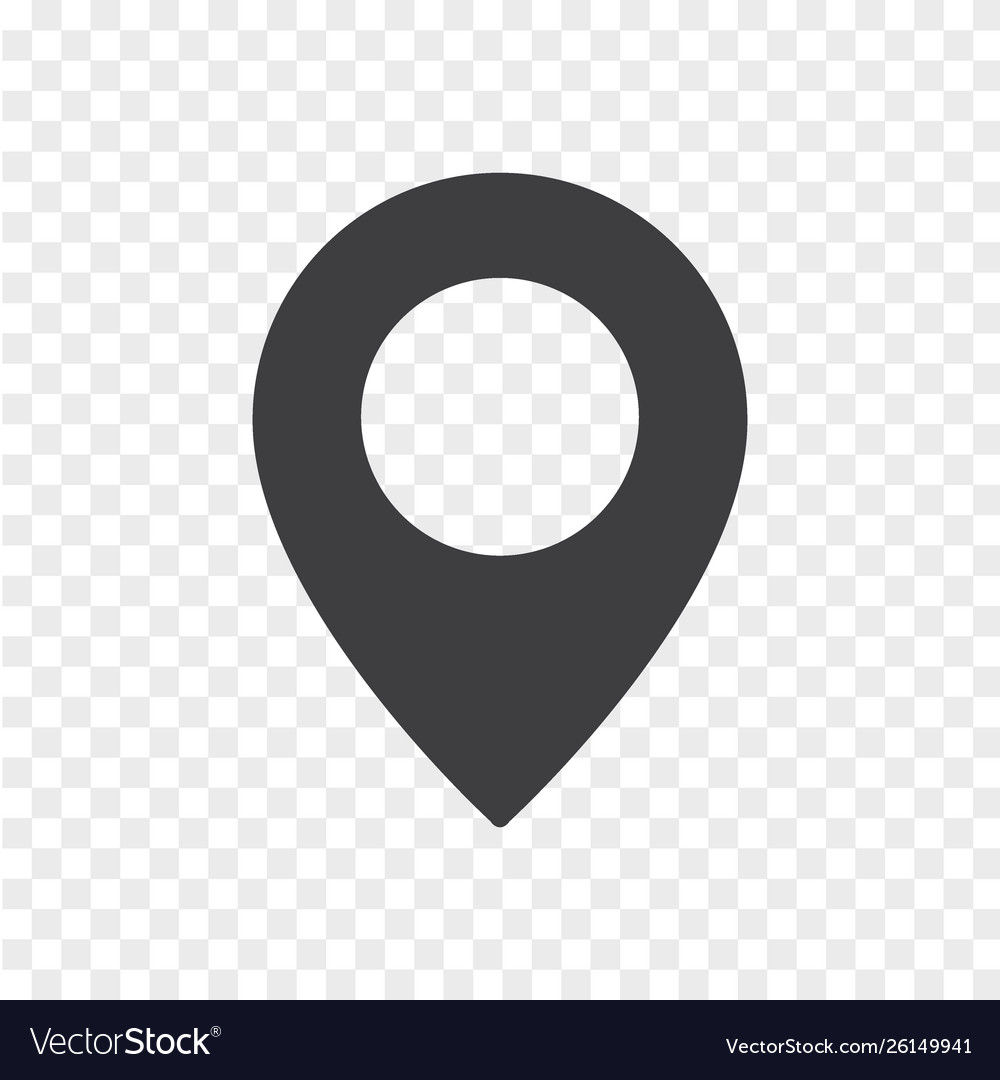 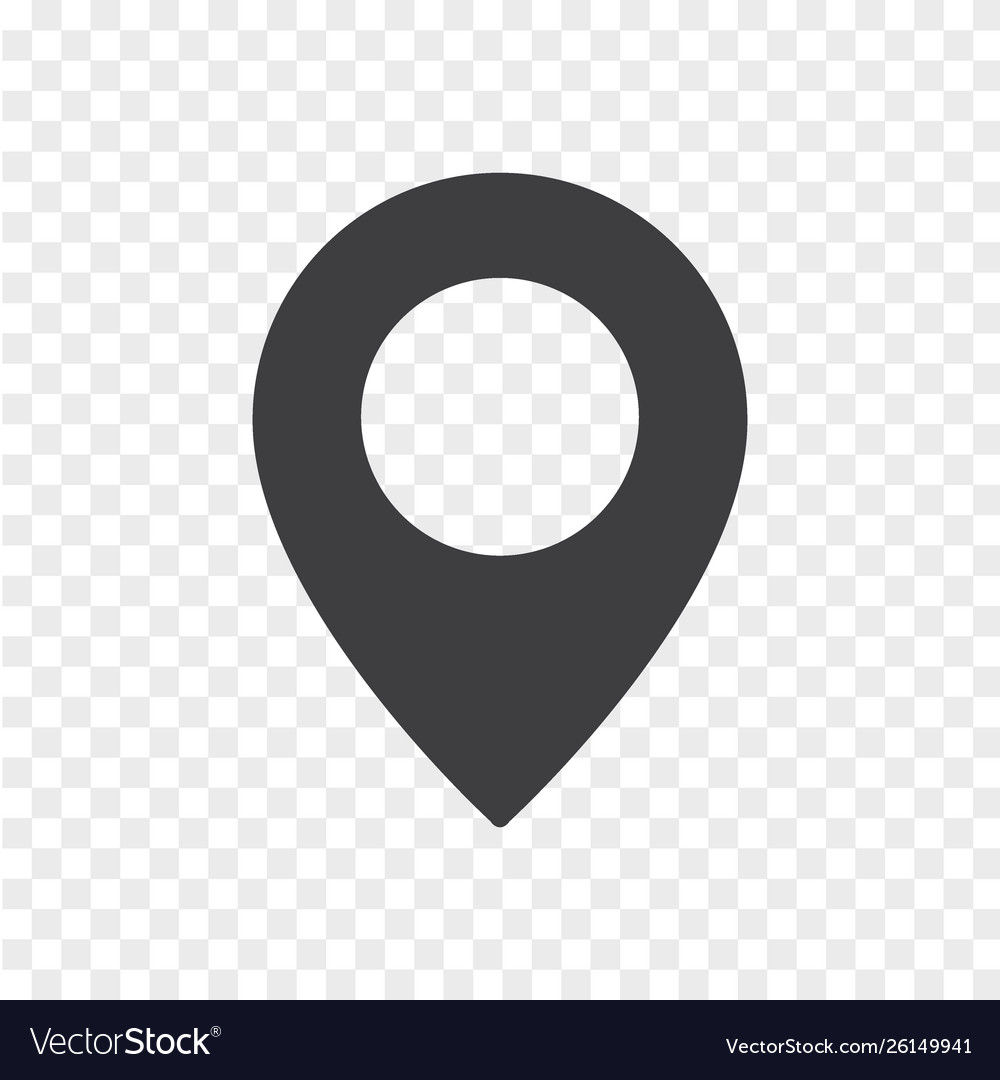 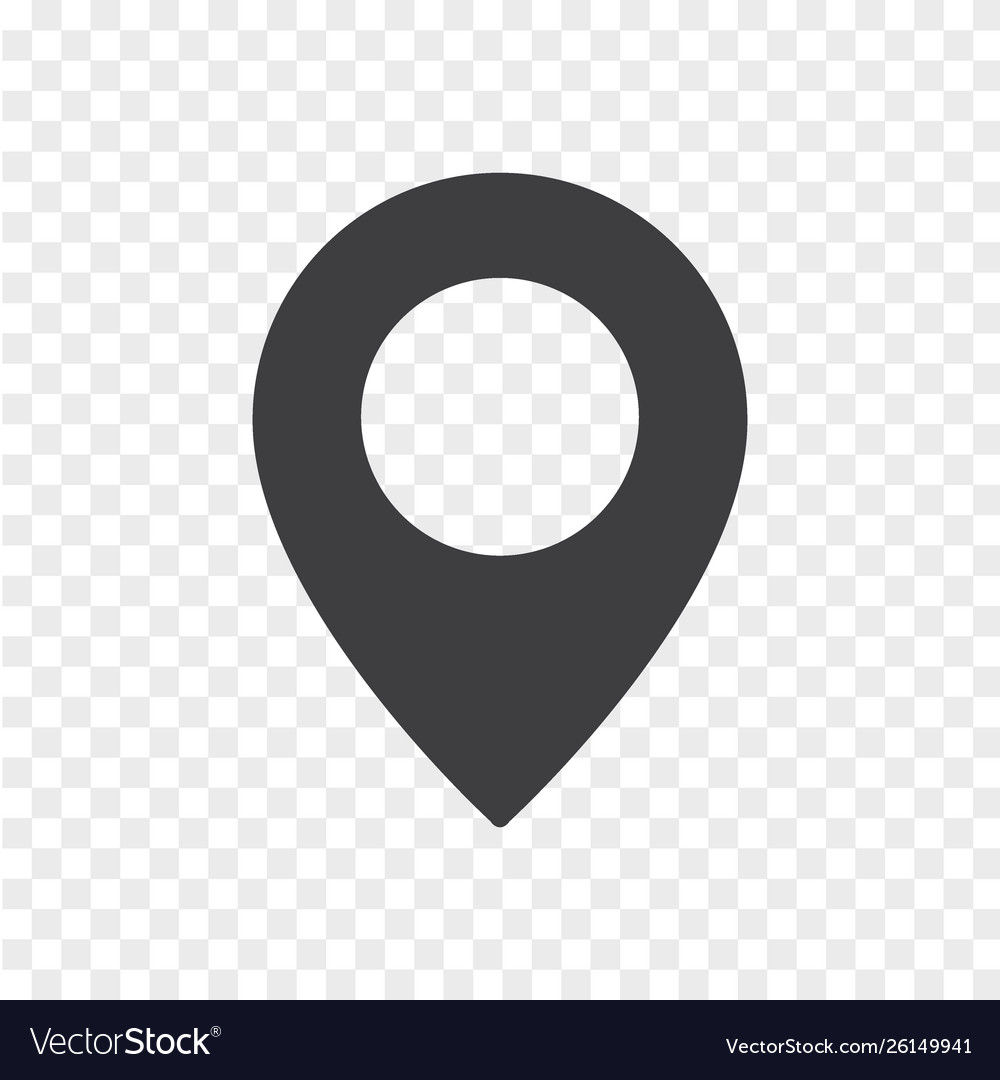 Source: Documenting Mixed Indigenous cropping Systems’ Features and design (DeMISteFi): RRAN Partner NGOs and Individual Researcher
Kurwa Cropping Systems - Jharkhand
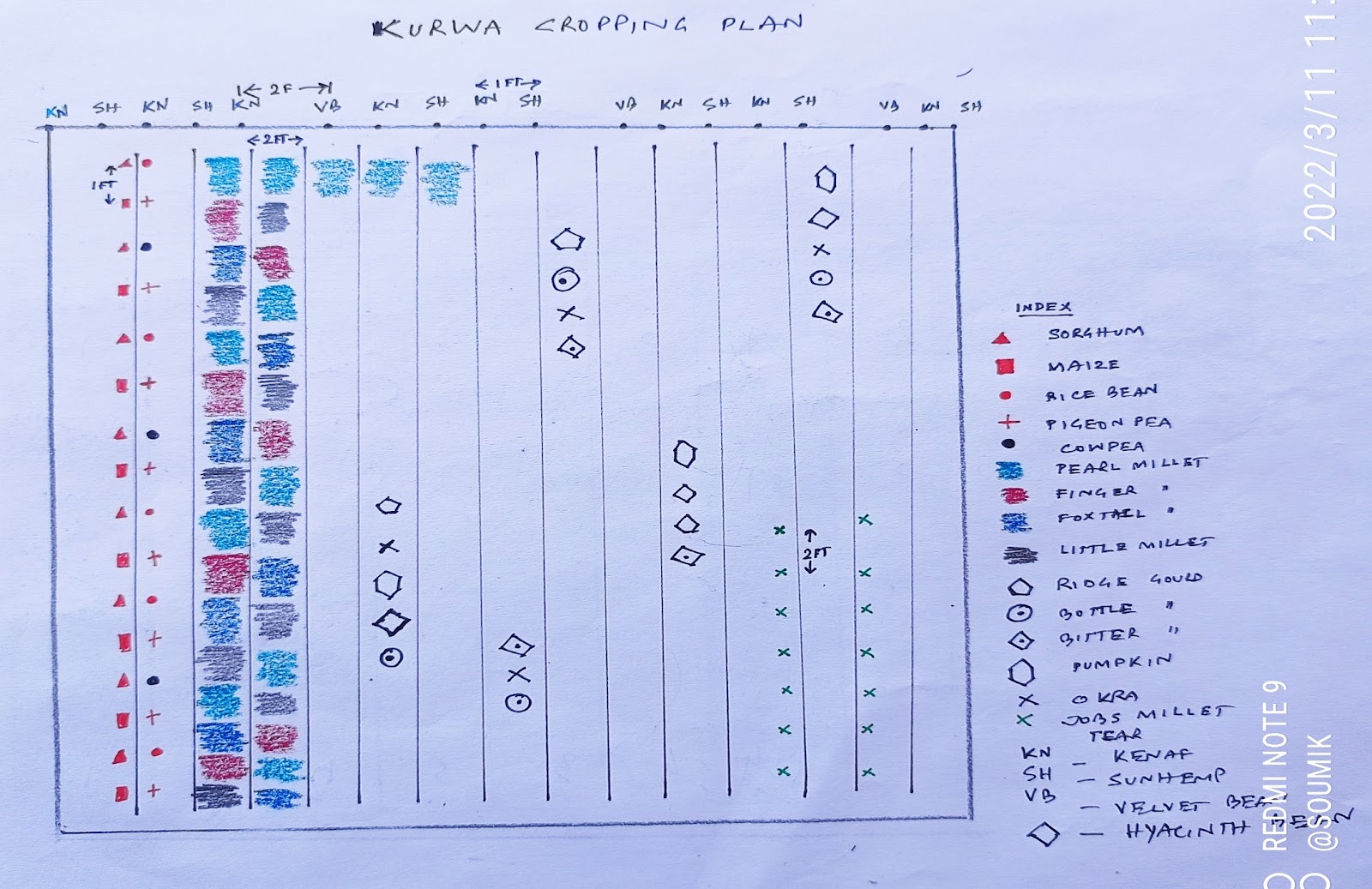 Navadhanya Cropping Systems - AP
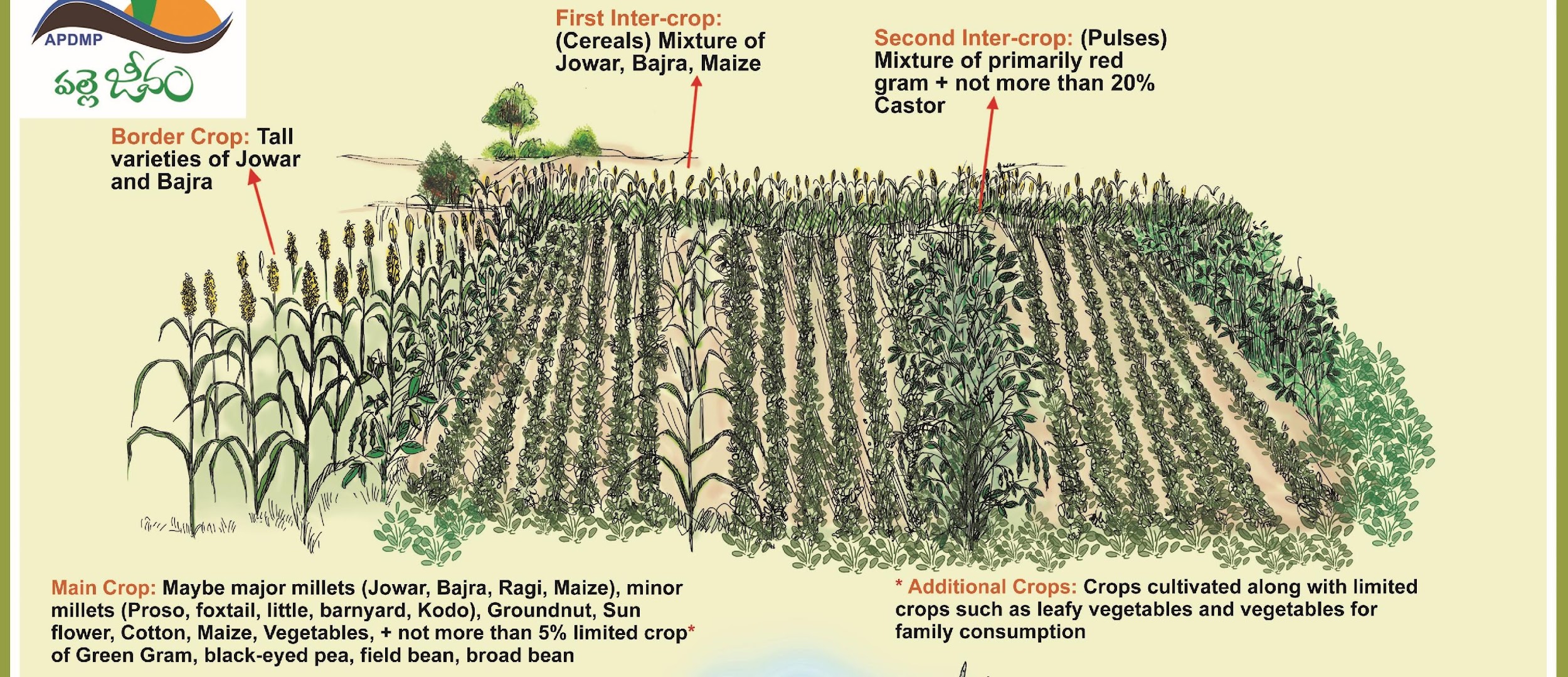 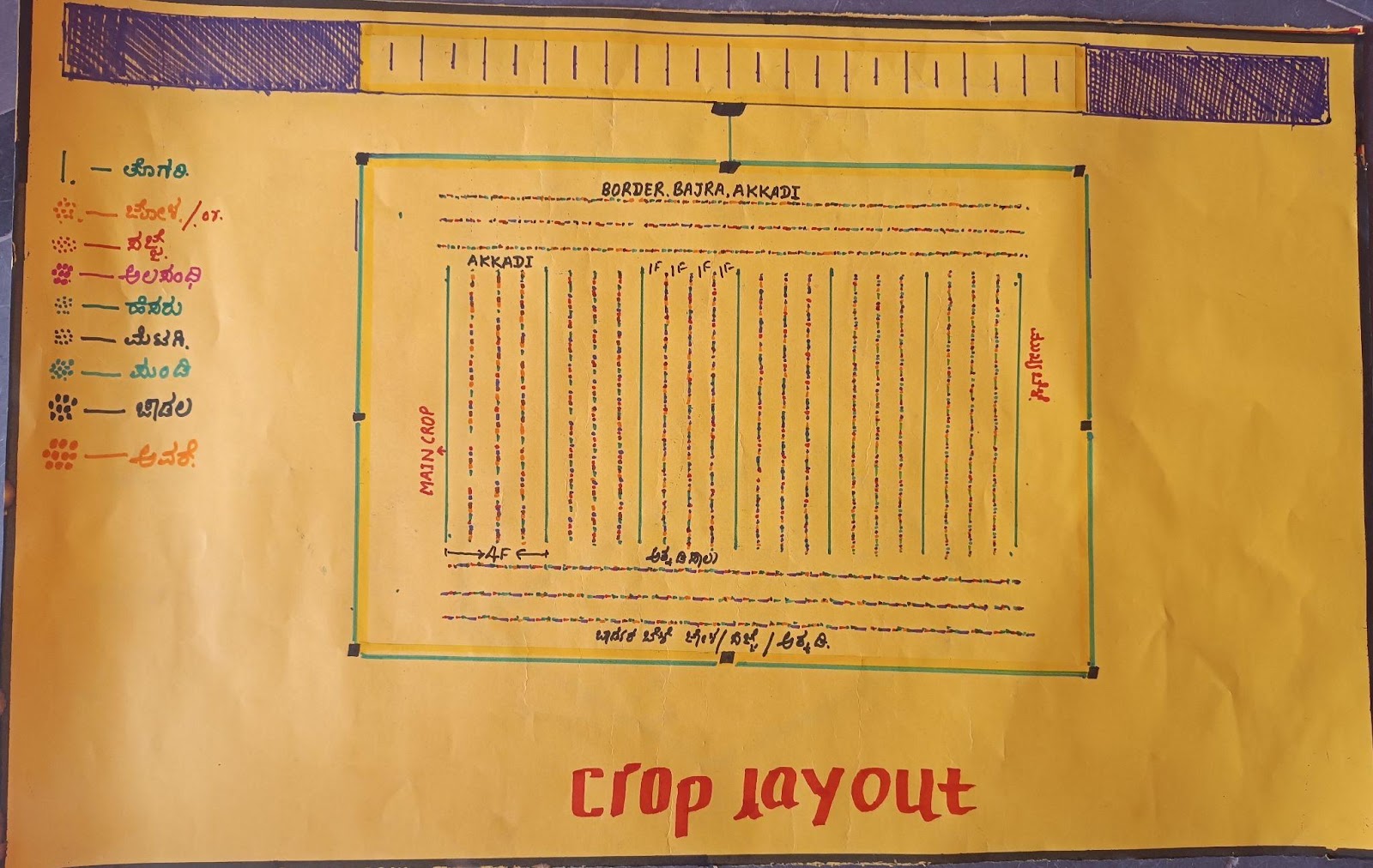 Akkidi Saalu, Raichur, Karnataka
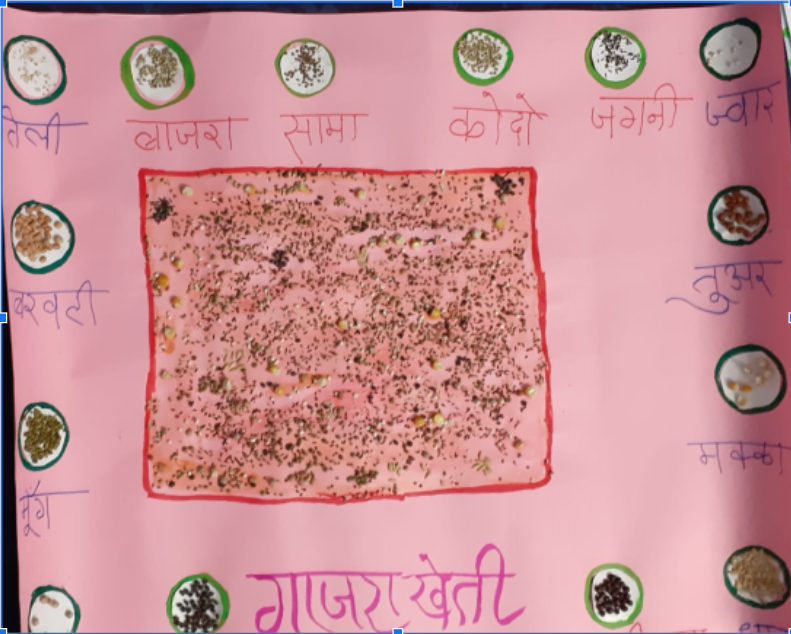 SatGajra / Utera Kheti –  MP
Olya Cropping Systems – Dewas, Madhya Pradesh
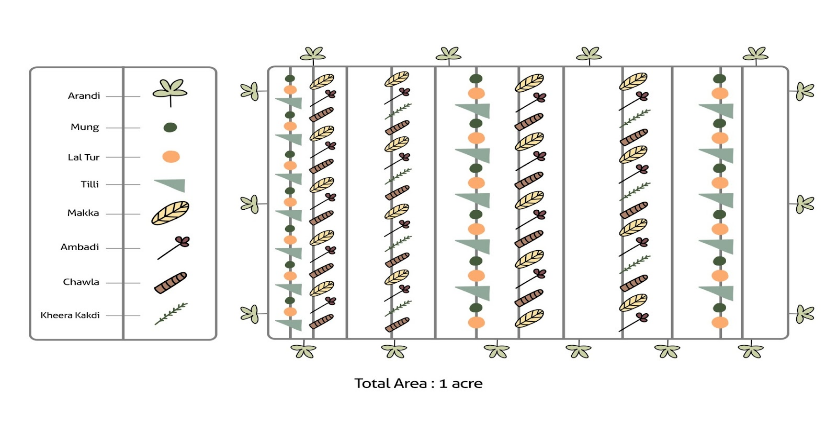 Source: Documenting Mixed Indigenous cropping Systems’ Features and design (DeMISteFi): Rithesh and Team (SPS)
Puryadakrishi - Kerala
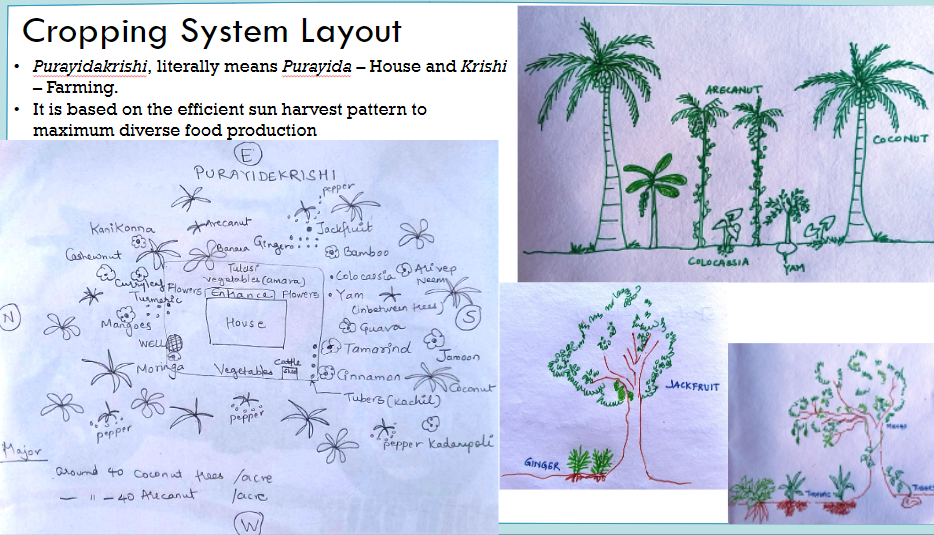 NAVADHANYA SYSTEM OF CROPPING
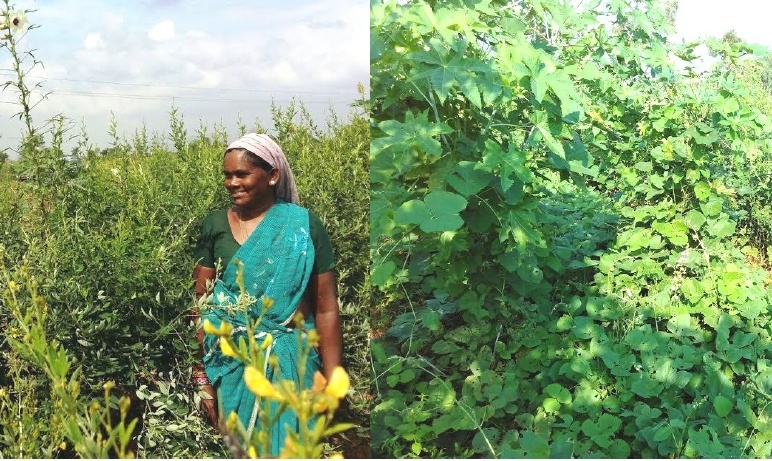 Crop canopy in January in Anantapuramu in drylands.
Traditional System of Cropping in the Drylands of Anantapuramu
Location Specific Design
Soil (type, depth & topography) 
Rainfall (amount and distribution) 
Temperature (soil, canopy and air); 
Sun light harvest (multi tier/ layer)
Relative Humidity (capturing moisture-soil & air)
FS needs (animal, fish, poultry) Food, feed & other local needs and preferences
Why Diverse? System Benefits
One time Sowing & Multiple Harvests
Crop harvests starts from Sept-Oct and continues upto February
Soil is covered till February/ March by crops
Soil will not be exposed to the sun for 9 to 10 months and heavy leaf-litter addition to soil improving quality of soil over time.
Crops are designed in a way that Multi-tiered Canopy at different points in time uses every inch of sunshine and land over a period 9 months.
Makes use of most of the rainfall (SW and NE monsoons and Dew); NE monsoon rainfall is otherwise not used in single rainfed crops.
Pollinators (birds, insects diversity) & Circular - Give and take ... other benefits.
Why Diverse? - Soil Benefits - Physical
Bulk density 
Porosity 
Infiltration rate
Moisture holding capacity 
Aeration 
Erosion 
surface runoff
Interrelated
Why Diverse? - Soil Benefits
Nutrient 
Mobility 
Dynamics, 
Solubilisation (P and K) 
Enrichment (N and micro)
Interaction compatibility (Ca, Zn, Fe)
Demand-supply dynamics adjusted to CS needs
NUE, Efficient use of available nutrients, Leaching 
pH  balance
Nutrient harvest at different depths
Why Diverse? Biological
Crop based microbial diversity

Fungal: bacteria ratio 

Mycorrhizal role

Solubilising bacteria 

Pest antagonists 
Micro: (Psuedomonas, Bacillus, Trichoderma, entomopathogenic)

Macro:Earthworms, Beneficial insects, Bees
Why Diverse? -  Crop-Water Relations
Source shift based on seasonal availability (Rainy and Post Rainy)

Capturing air moisture (Chickpea- leaf surface)

Temperature gradient - Evaporation Evapotranspiration 

Stomatal and root depth and absorption mechanisms in diverse crops

Subsoil water capturing, Soil adsorption
Navadhanya Cropping Systems – Case Study
Main crop: groundnut/ millets/ sunflower etc. harvested in <100 days (3 months)
1st Intercrop Row harvested in 4 months 
2nd Intercrop Row: harvested in 6 months
Border crop:  Millets on border rows
Limited crops: mixed within the rows along with the first 3  -- small propotions – a diverse array of crops for self consumption or sale.
Additional crops: leafy vegetables, vegetables and others – very small niches mainly for household consumption
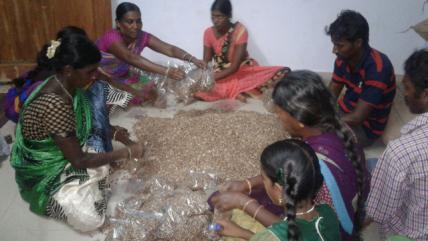 Seeds of Navadhanya Cropping Systems
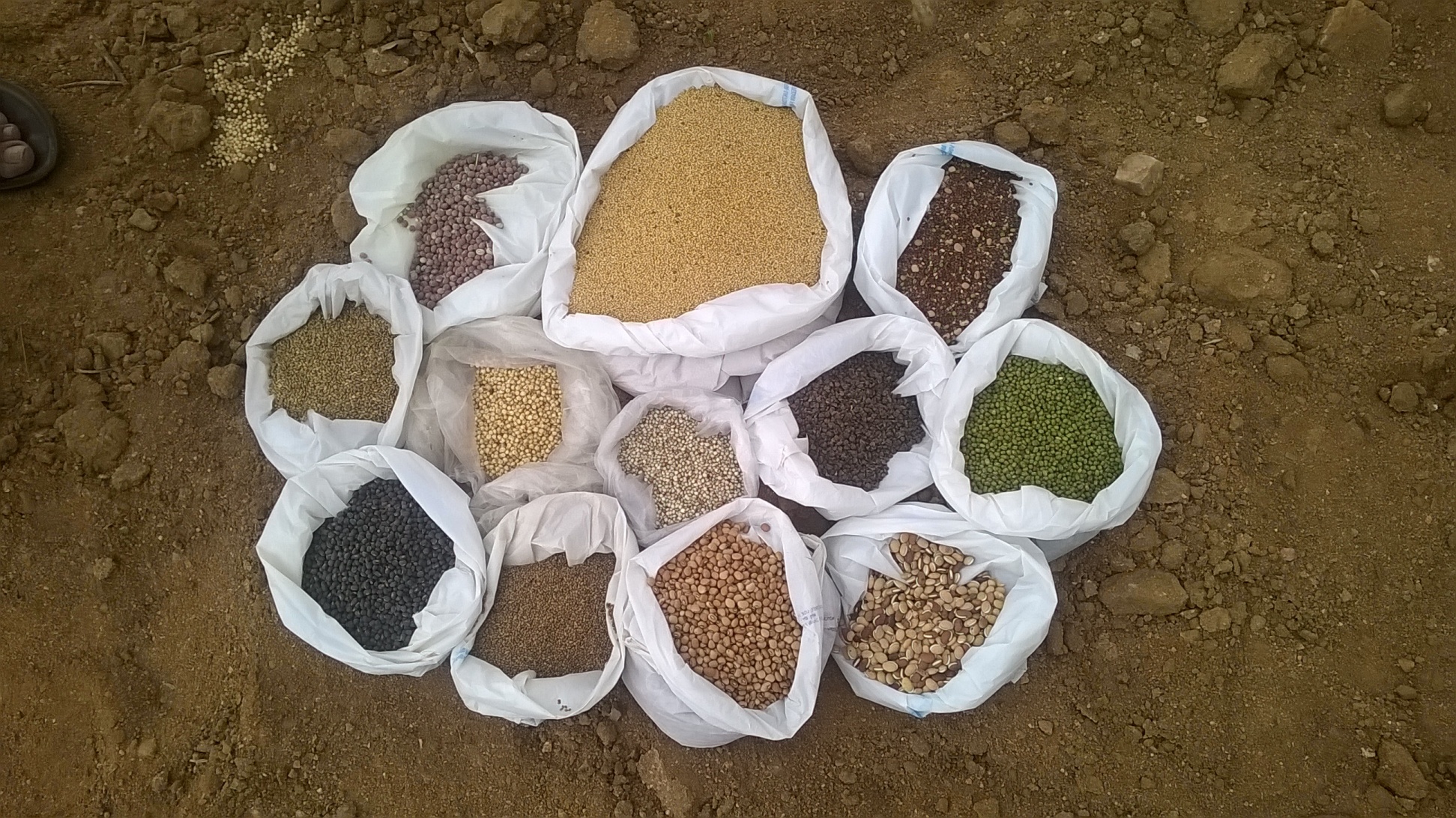 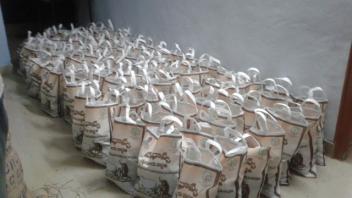 4 Dimensional Agriculture Design
నవధాన్య
May     June    july   Aug   Sept  Oct  Nov  Dec   Jan  Feb  Mar  Aprl
Time
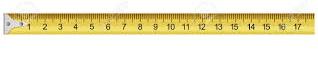 Height
Length
5 to 10 crops
Width
G  x   E   x   D  x M
Genetics x Environment x Design x Management
Comparative Net Returns of Navadhanya
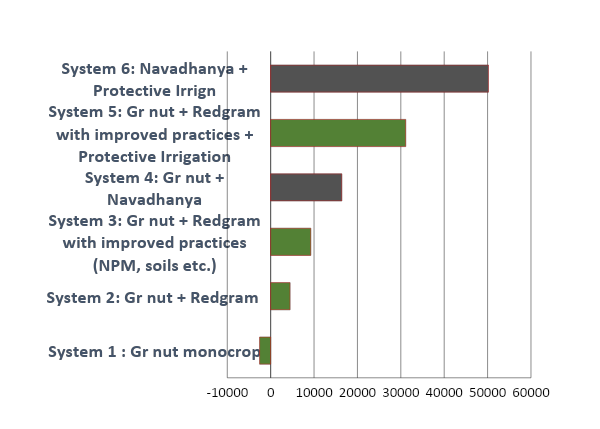 నవధాన్య
+ prot Irrign
With protective irrigation
నవధాన్య
Net Returns  Rs. per acre
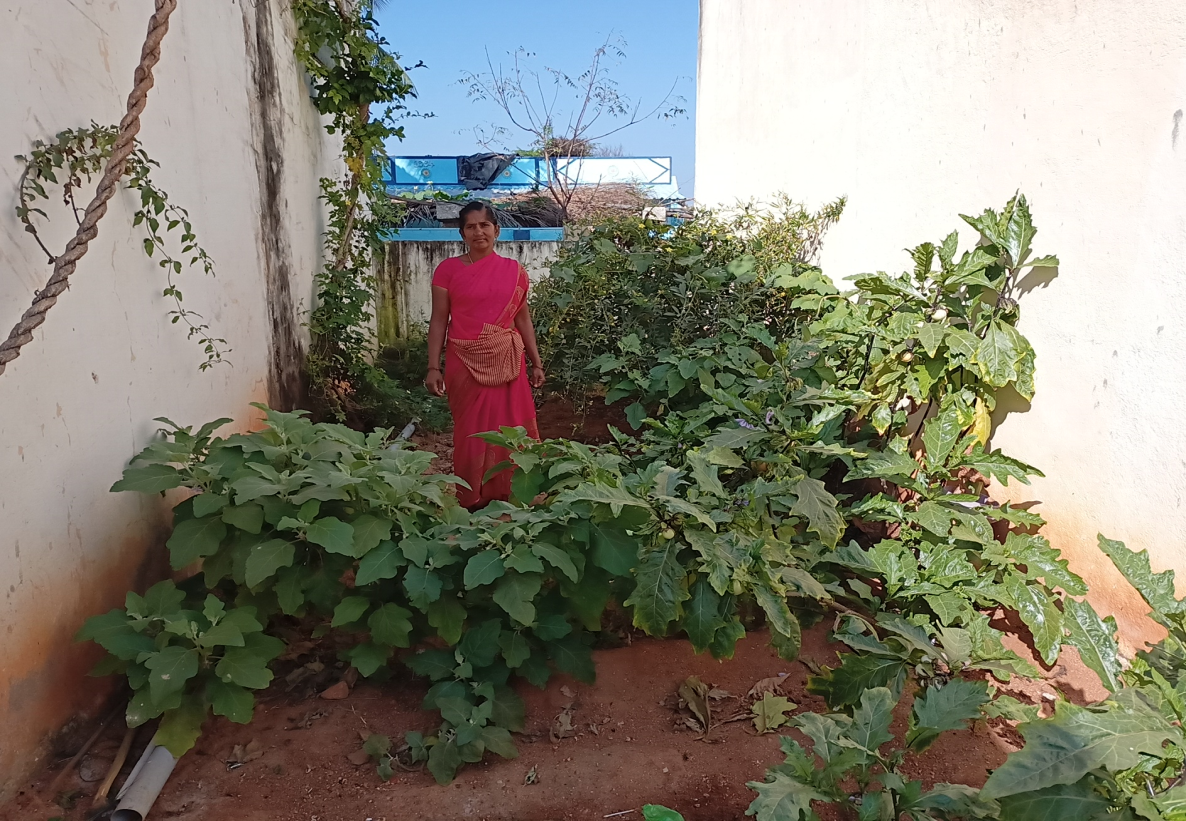 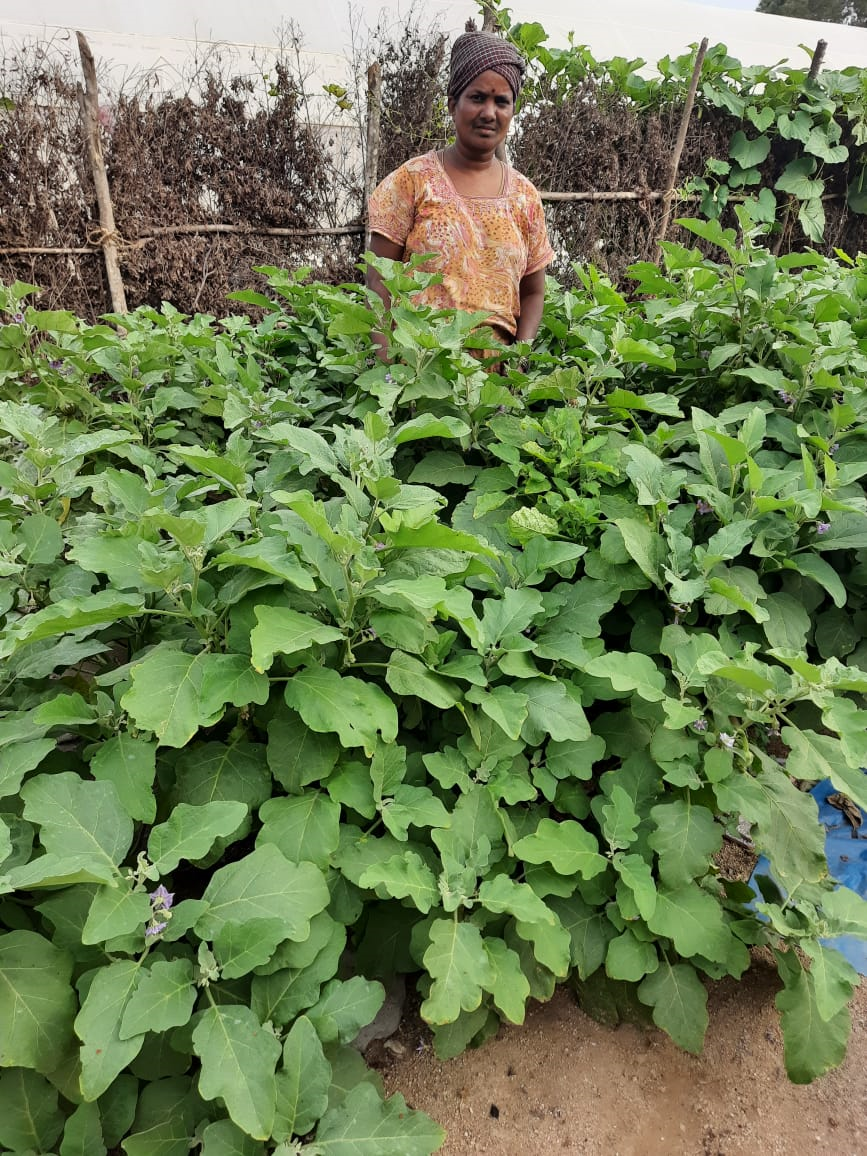 Poshan Gardens
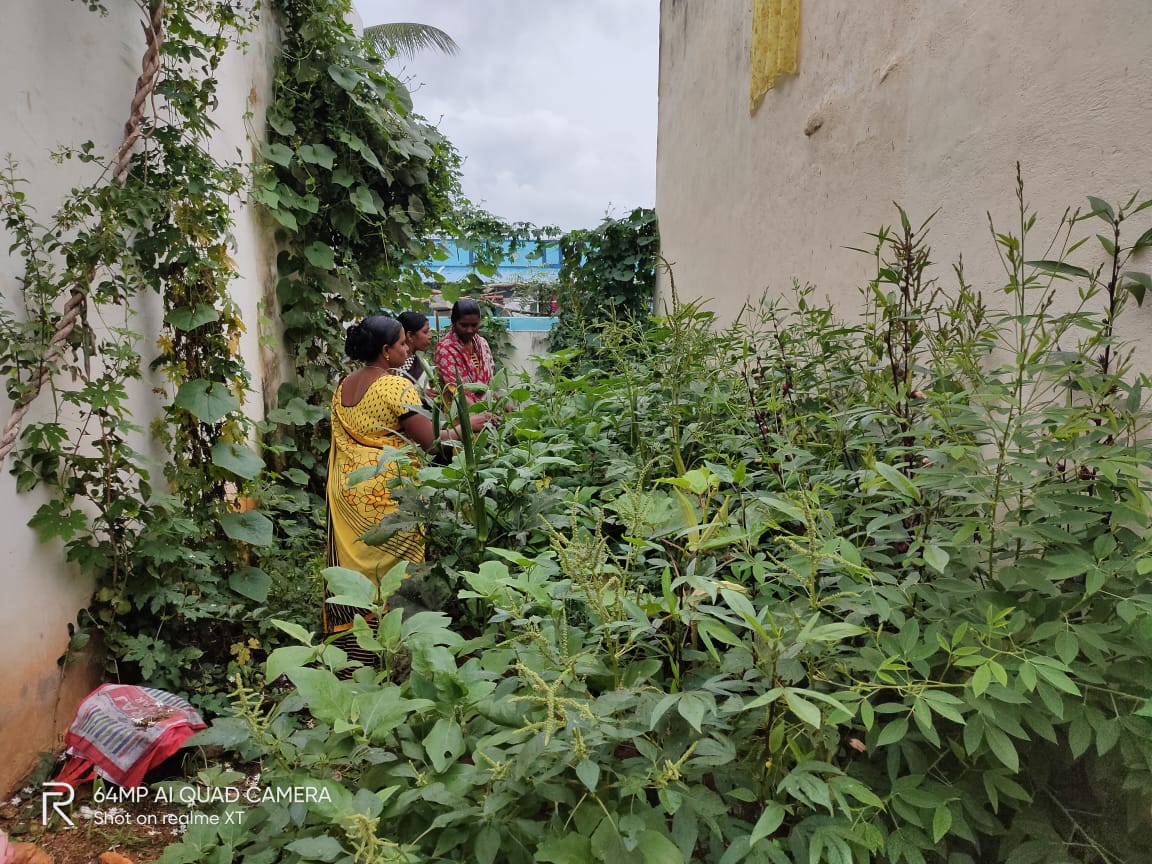 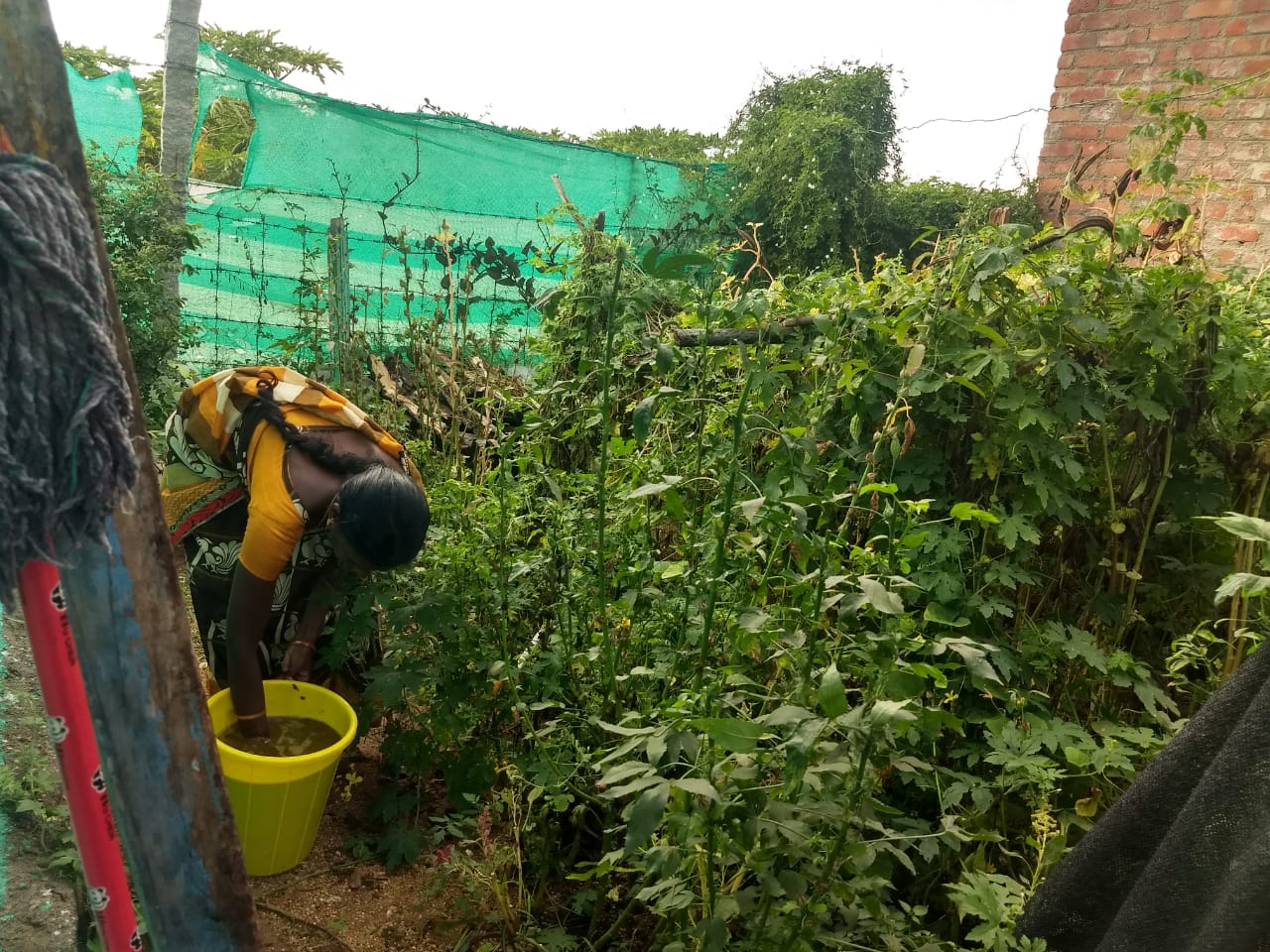 Poshan Garden- Layout for 1 cent of land
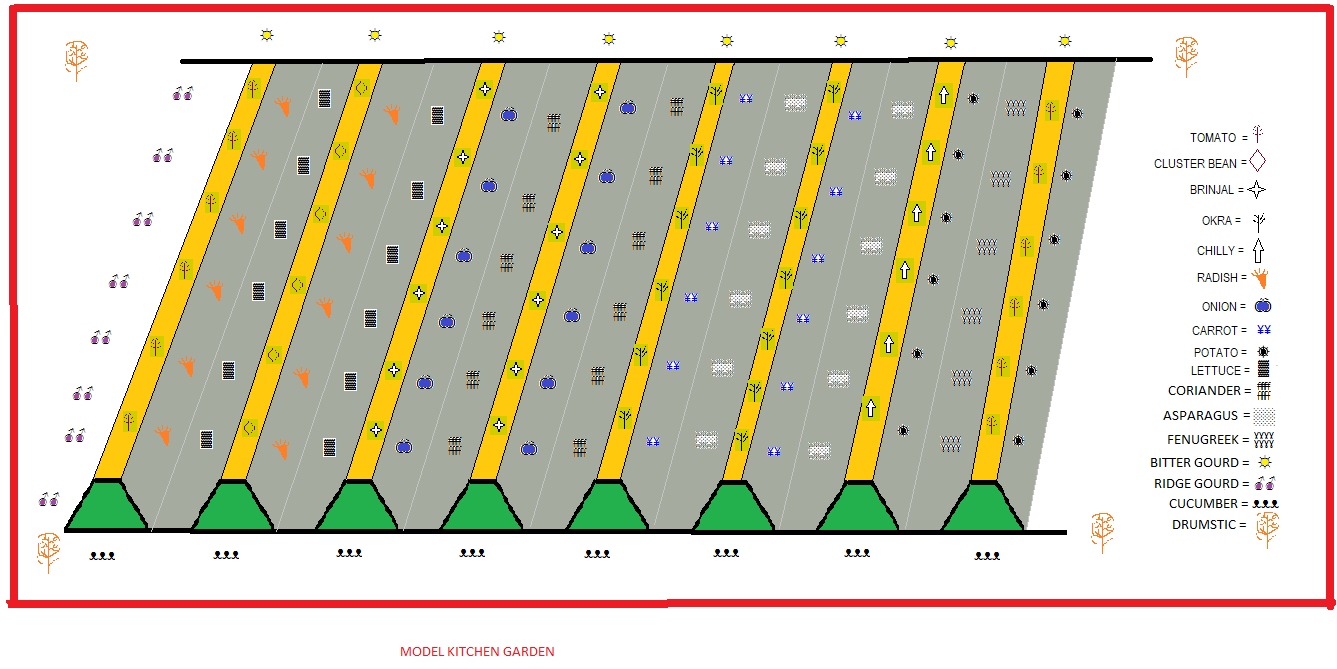 Yield Estimation for 1 cent of land
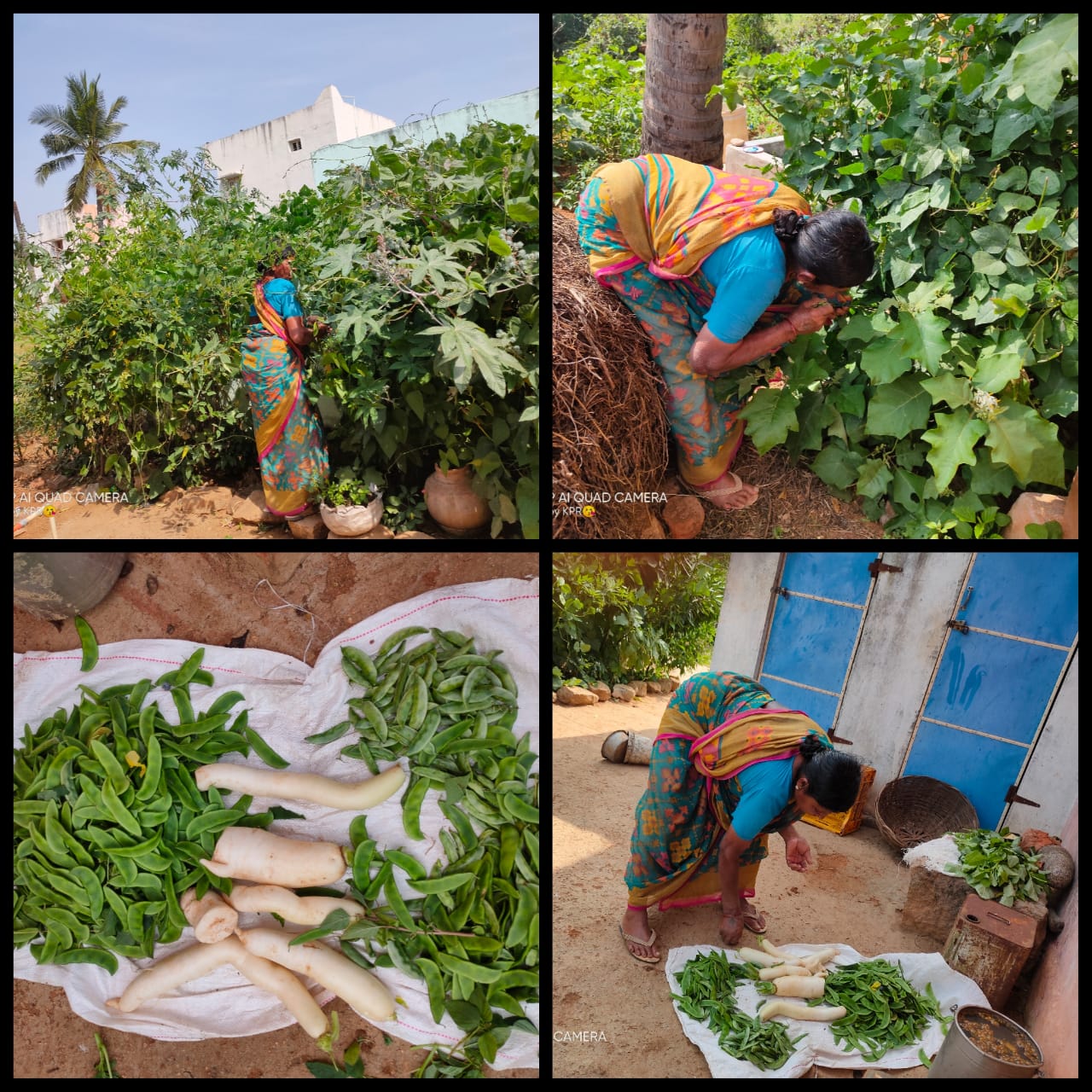 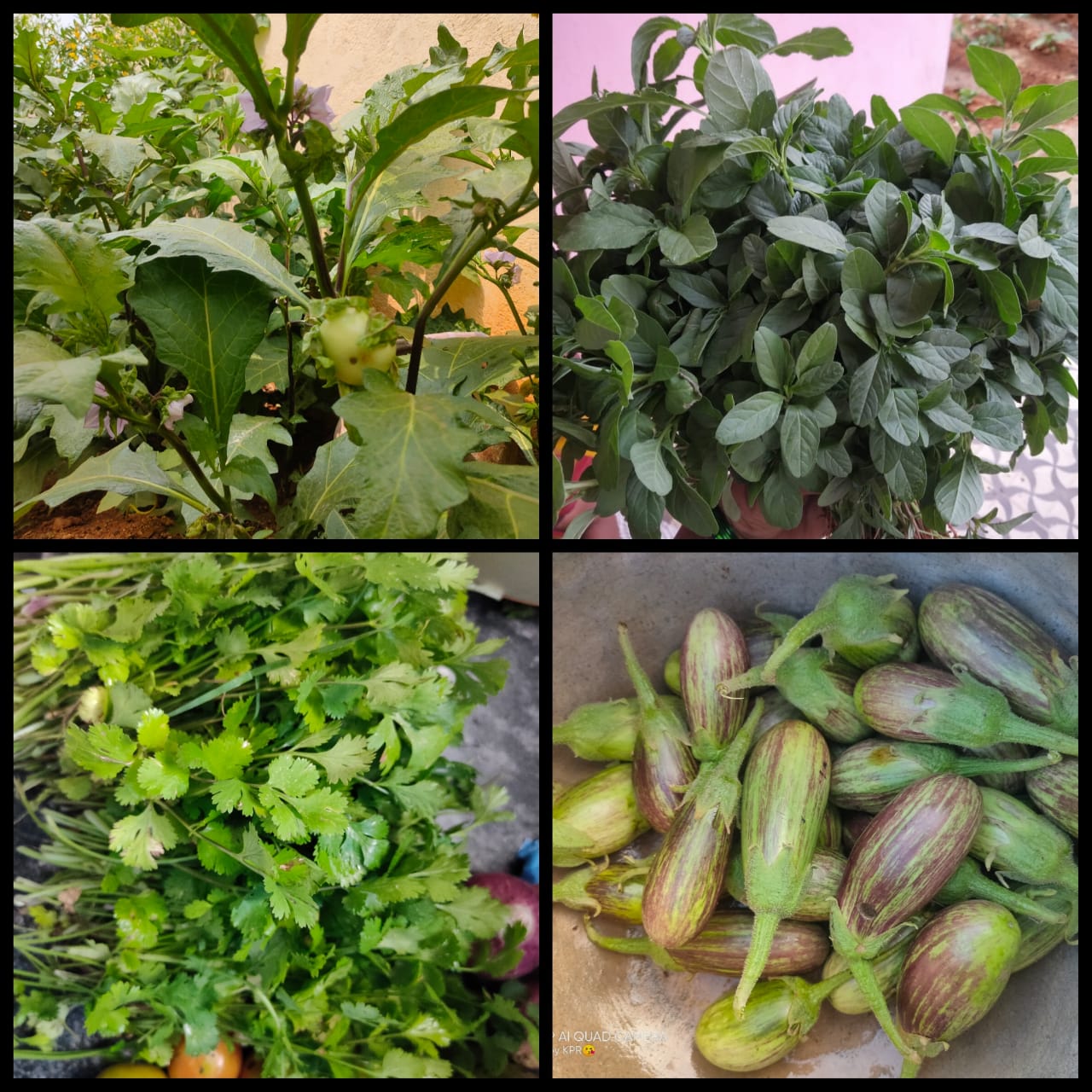 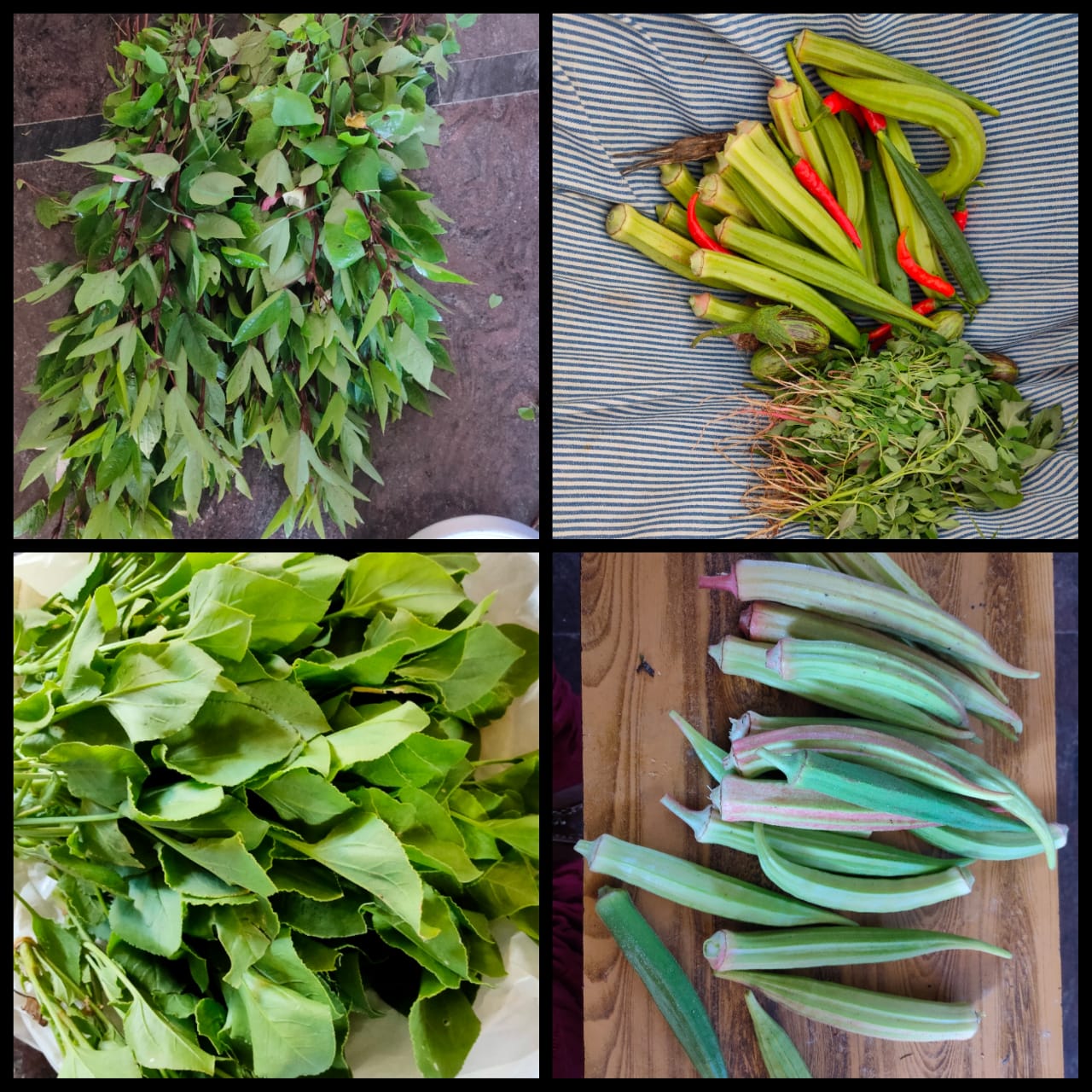 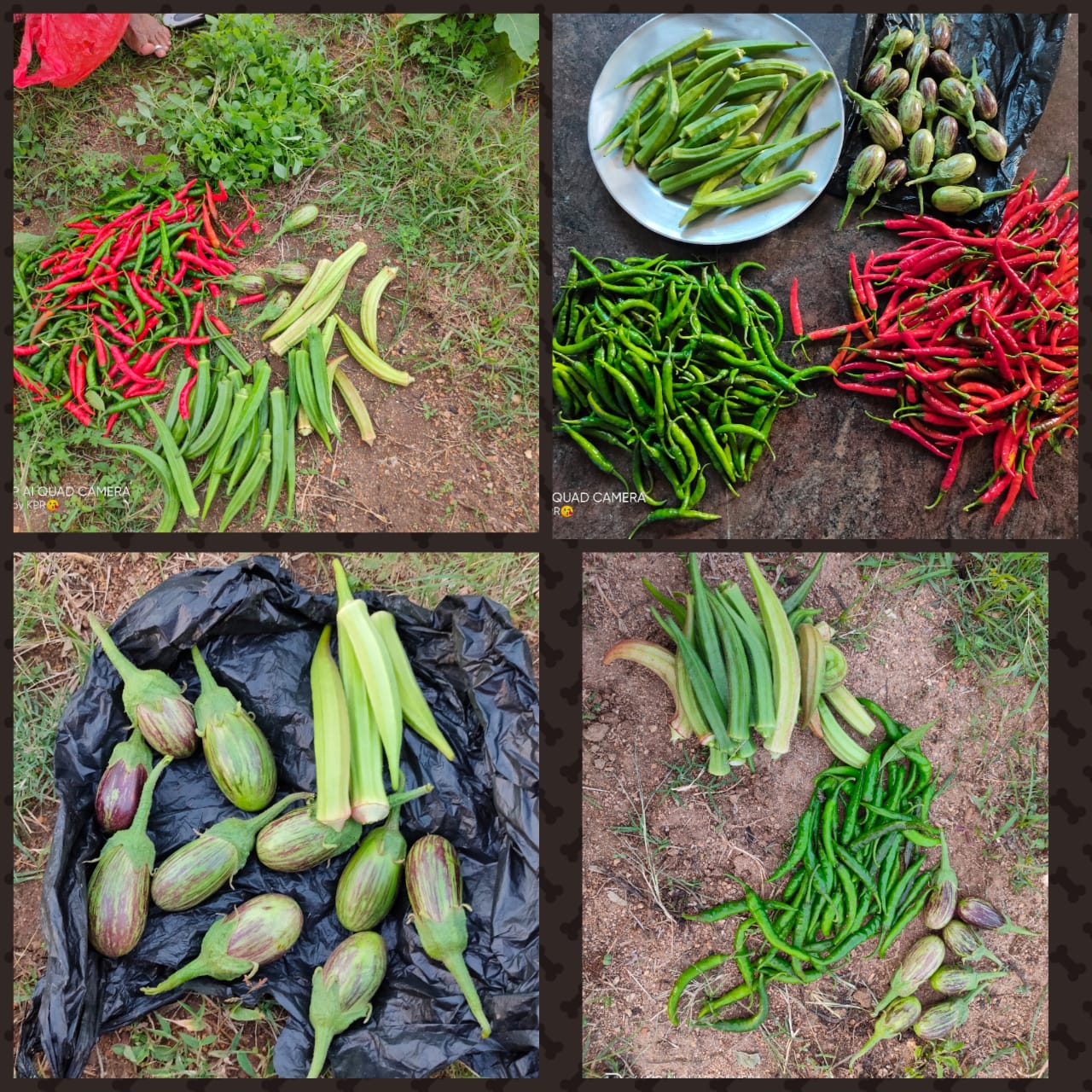 Veggies from Kitchen Garden
Bringing Diversification in the Tomato crop
Model-1:Mixed Inter Cropping
Model-2:Row Inter Cropping
Tomato planting in the middle portion of the bed.15day after the leafy vegetables and vegetables are planting in the same beds(Side slops) with a distance of 45 cm. The creeper variety seeds are planting around the fields. In this way vegetables and leafy vegetables are planting 2 times till the end of the main crop.
As usual, the tomato is the main crop, but in this model, the tomato crop is grown in a row and next row the vegetable, leafy Vegetable crops growing simultaneously. and planting creeper varieties around the field.
The main crop is tomato, more than 5 varieties of vegetables, leafy vegetables are growing throughout the year and creeper varieties are growing as a continuation crop in the existing staking before tomato get uprooted
Model-3:Multi Crops Continuation
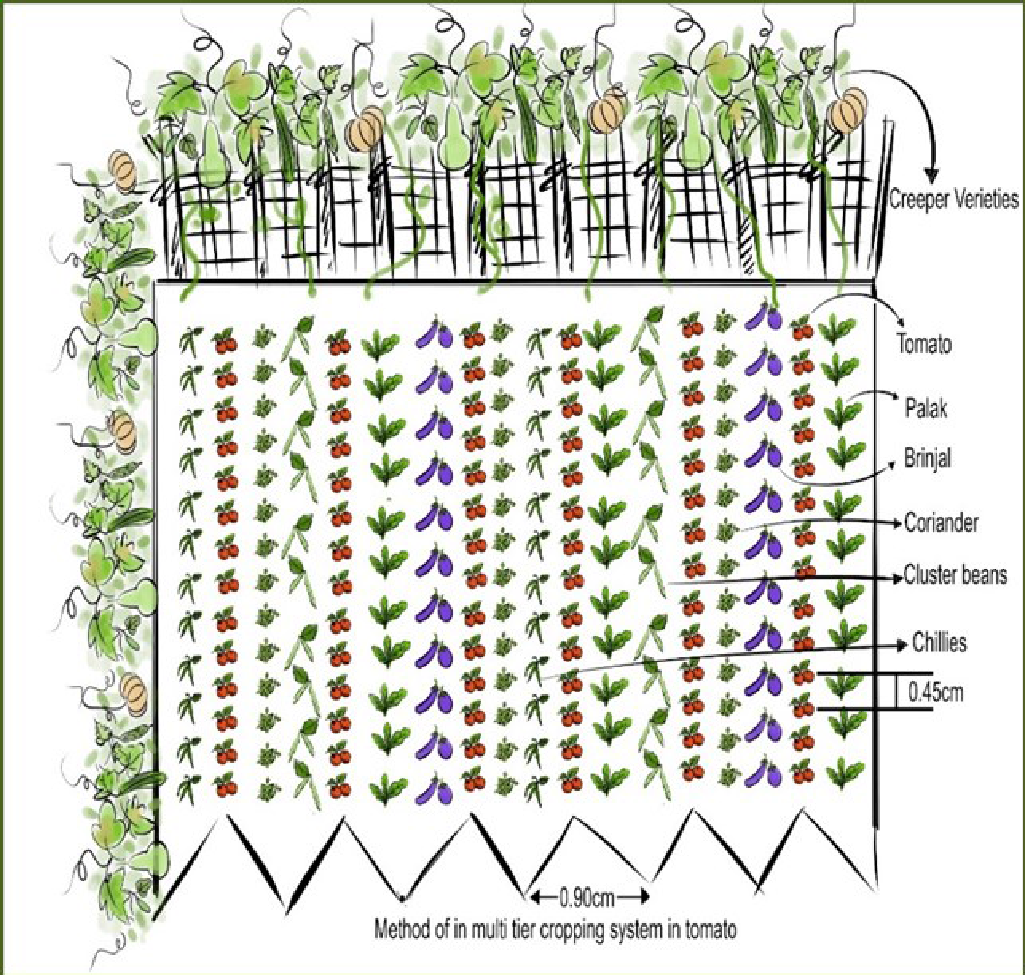 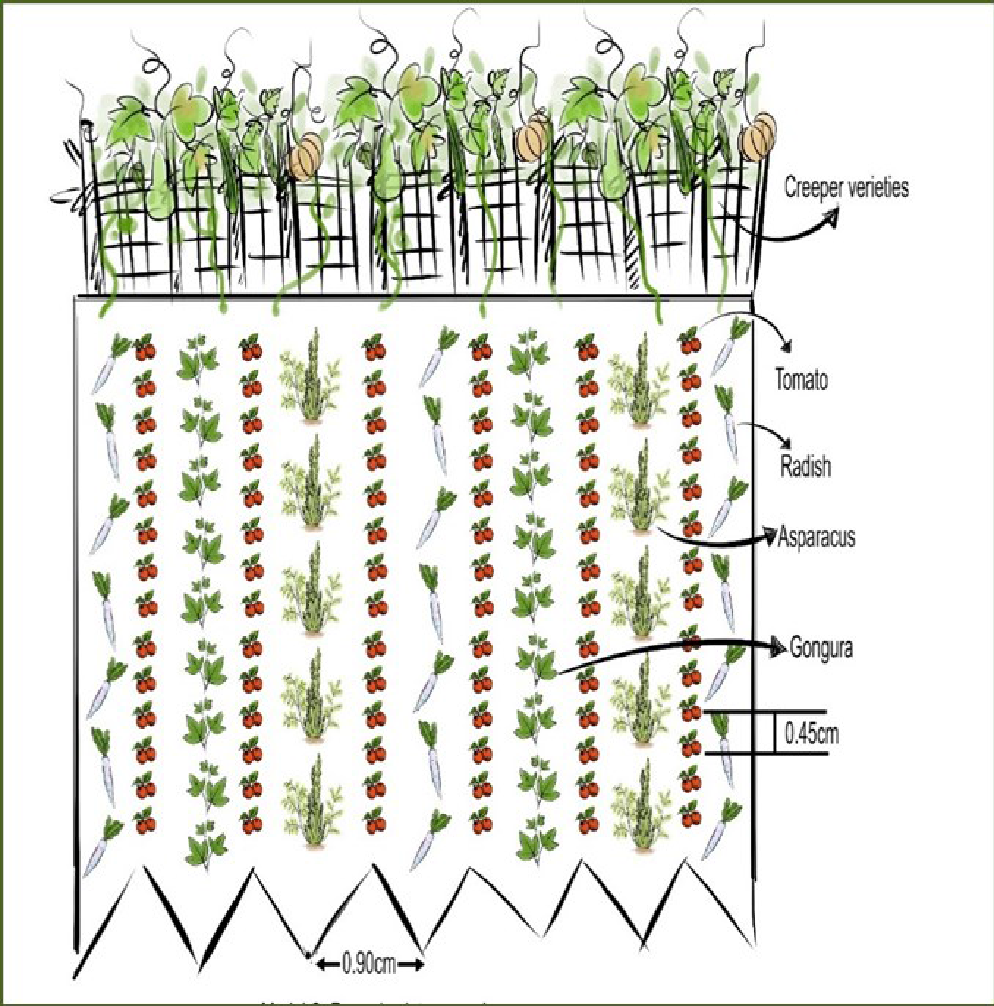 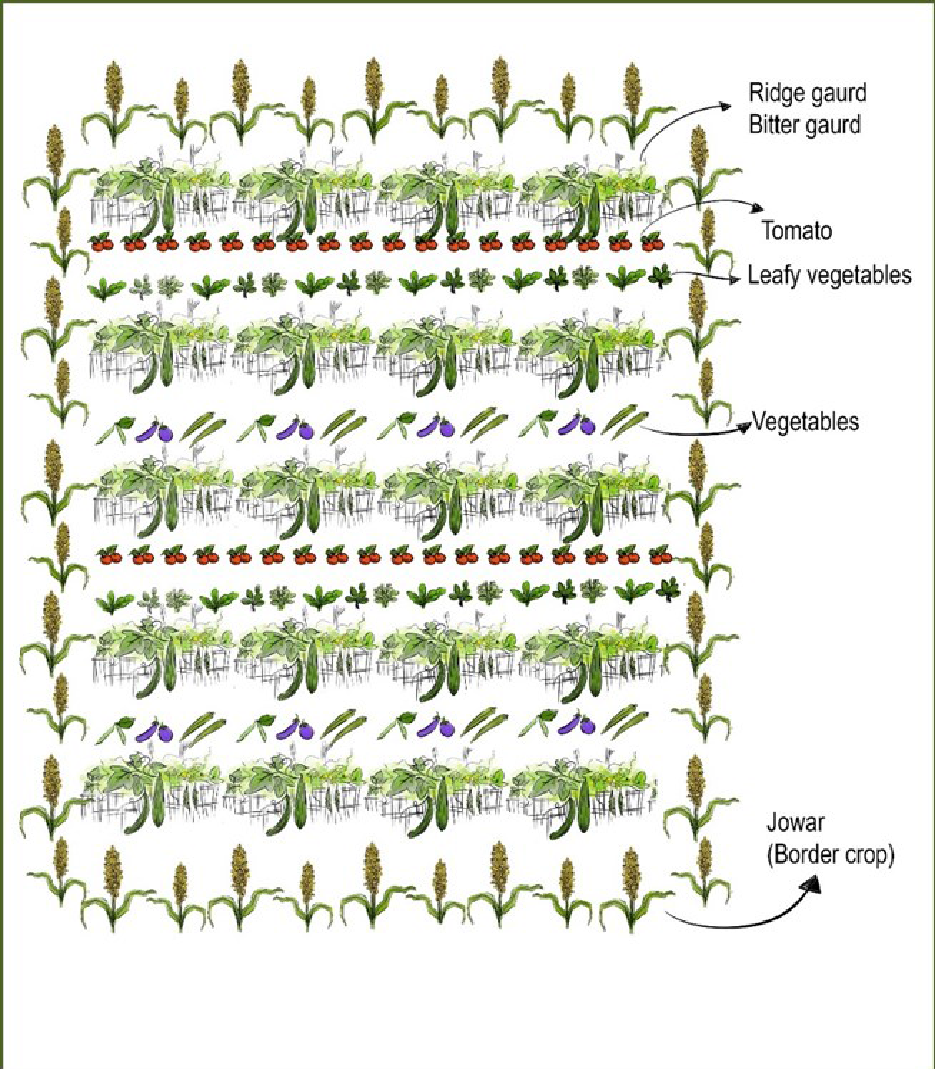 Main crop: Tomato


Leafy vegetables: Palak,Coriander





Vegetables: Chilly, Brinjal, Cluster beans
Creepers:
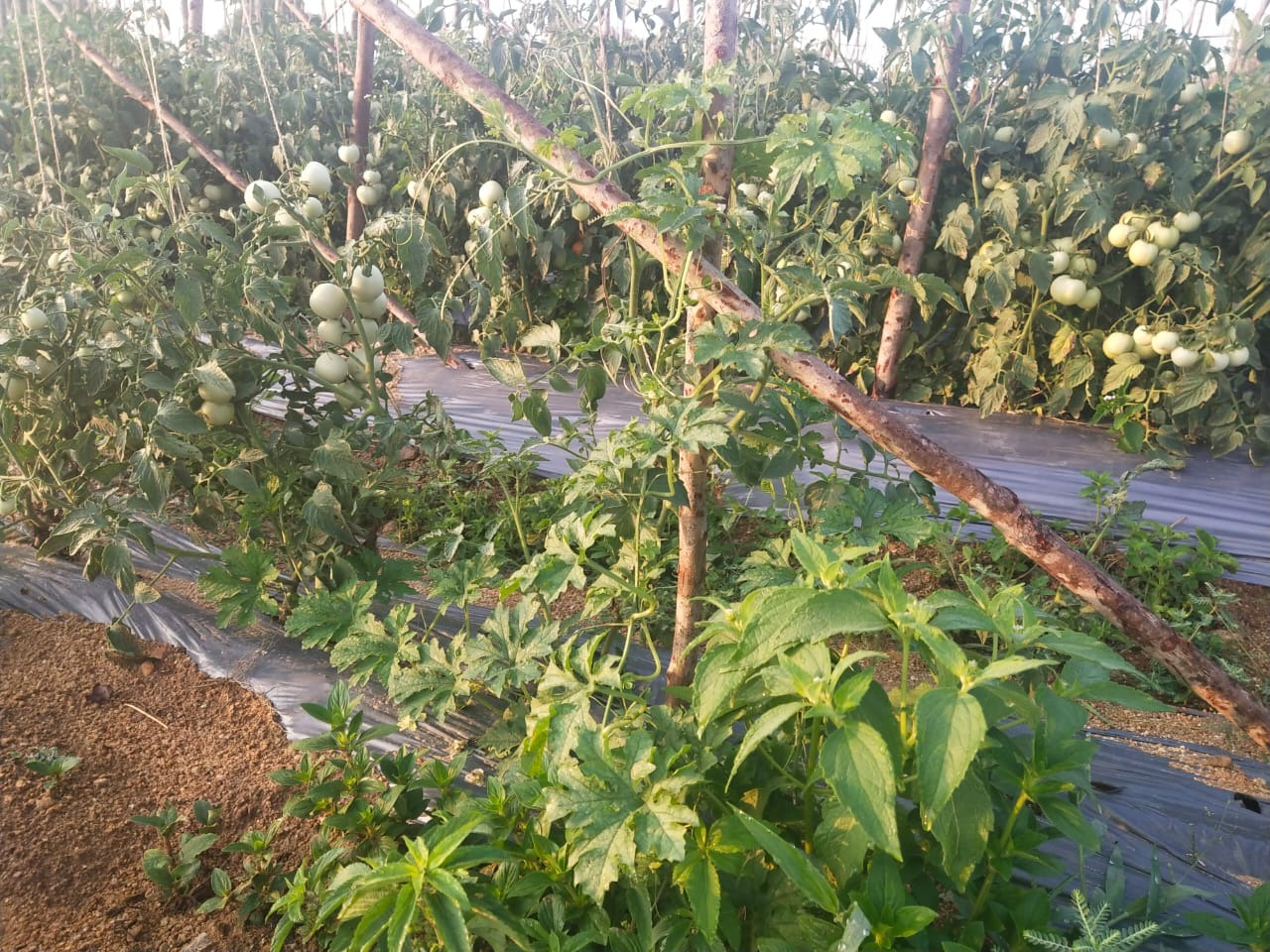 Cowpea
Ridge gourd
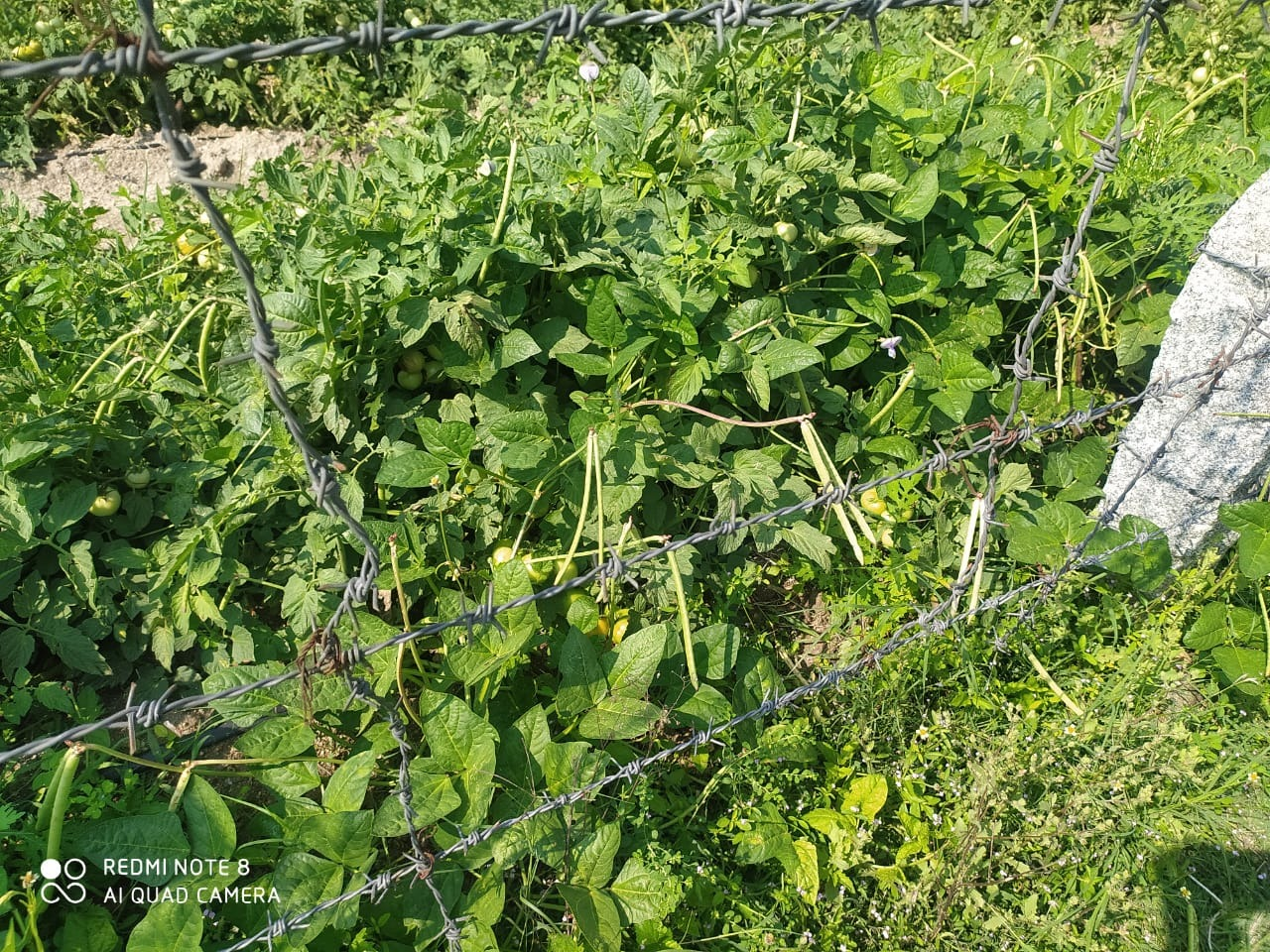 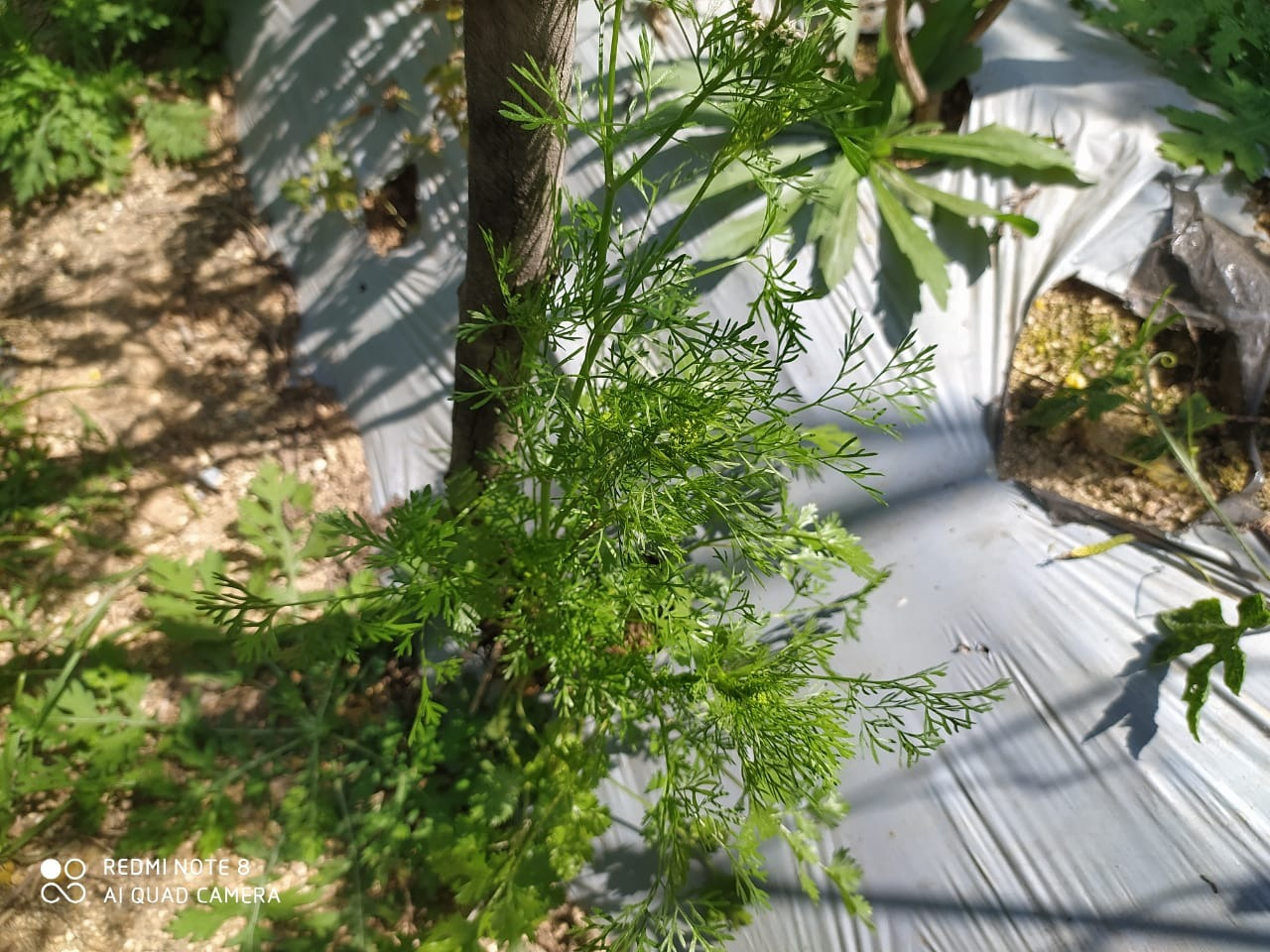 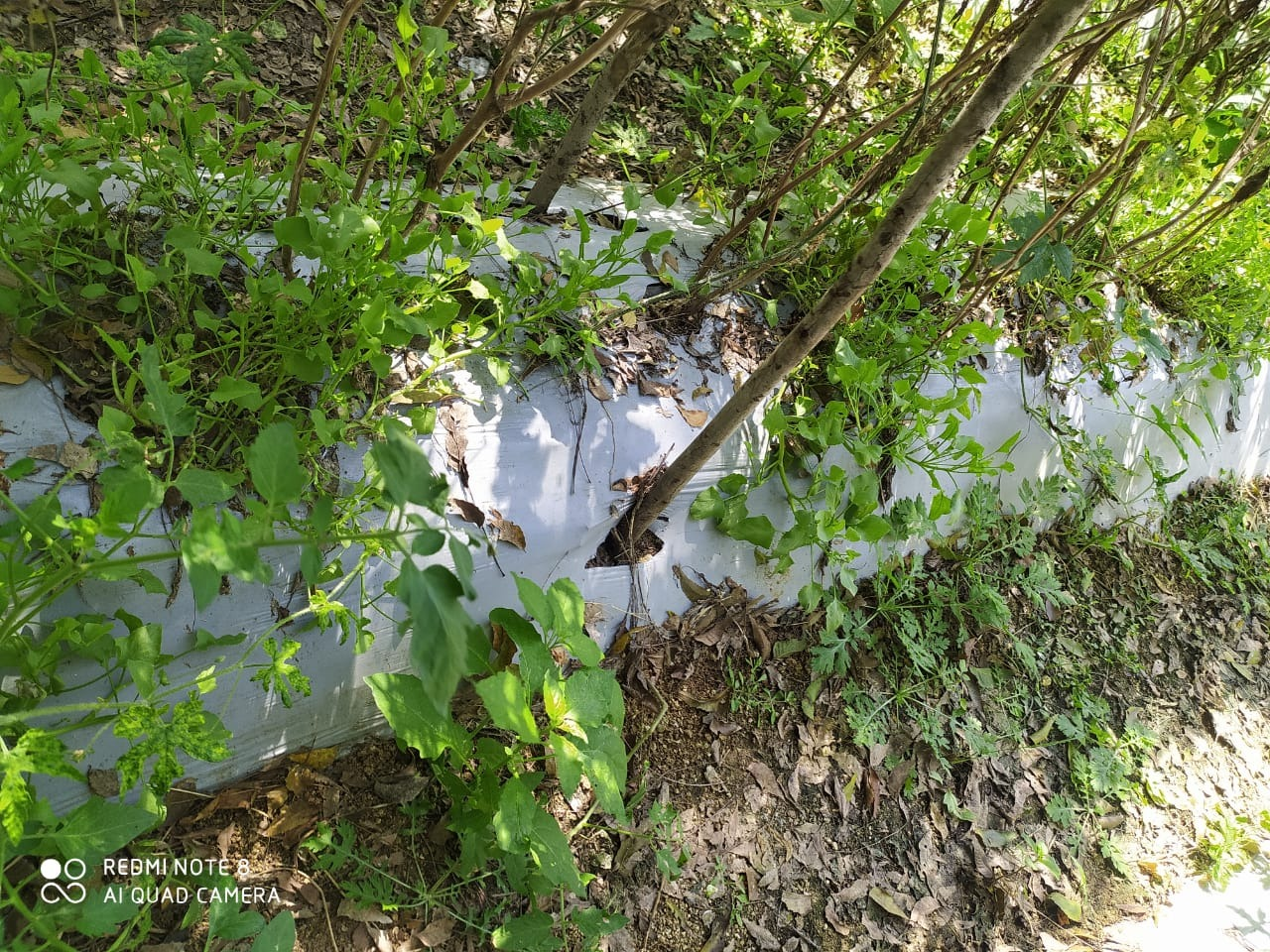 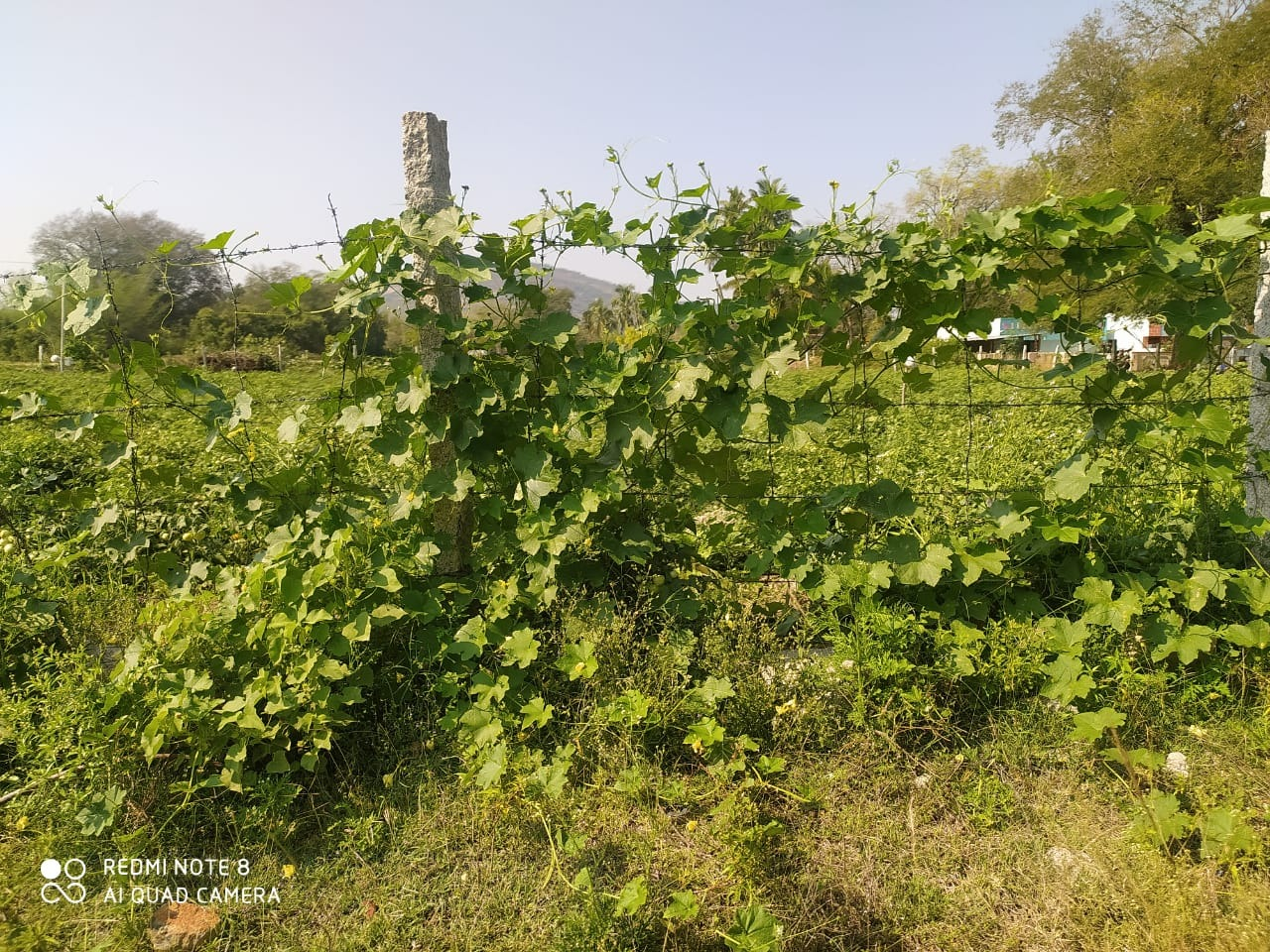 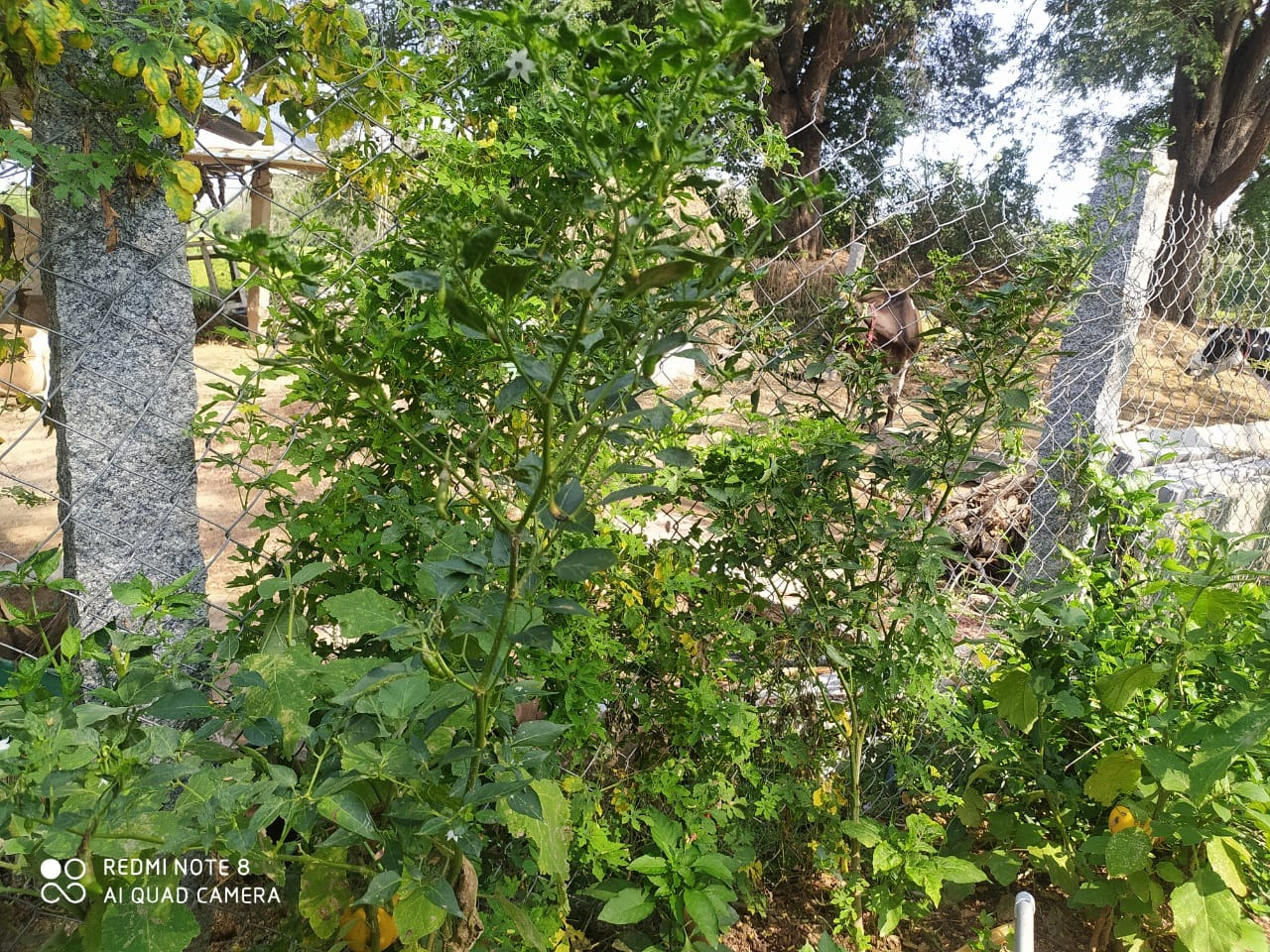 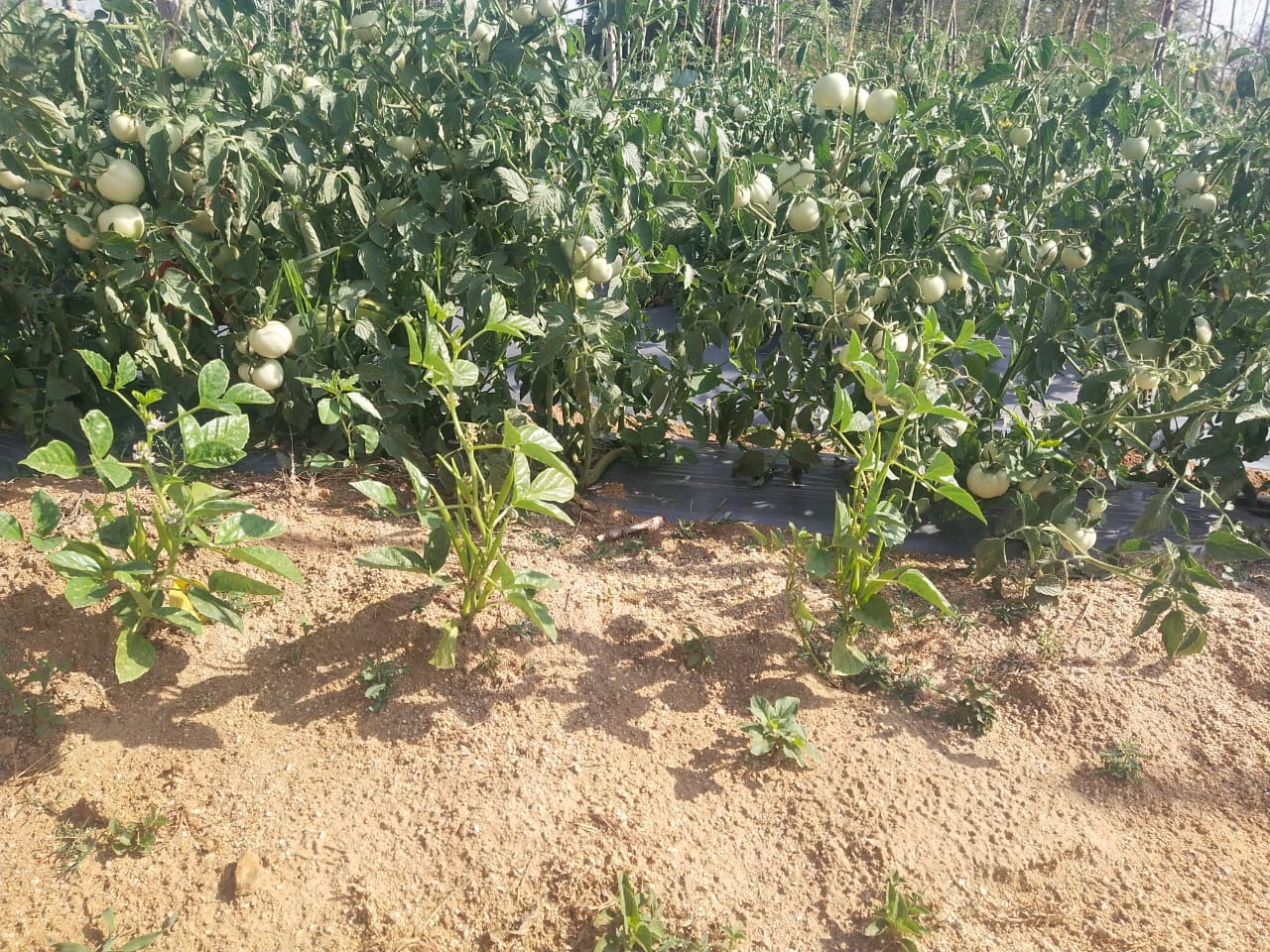 INTENSIVE TREES AND DESI POULTRY INTEGRATED FARMS
A Complete System of Agroecology with Nutrient Recycling
LIVESTOCK AND DESI BACKYARD POULTRY INTEGRATED INTENSIVE NATURAL FARM
Half acre to   0.75 ac farm, 
Fenced
With a night shelter for poultry
5-layer intensive fruit and other trees, and grass
About 50 hen units- foraging
3 to 4 ram lambs (grazing)
2 Dairy animals.
Low irrigation through drips
Investment of about Rs.2.00 lakhs over period
Returns start from 6 months.
Reach about Rs.0.75 toRs.1.00 lakh by 2nd year 
Pays back in 4 years time
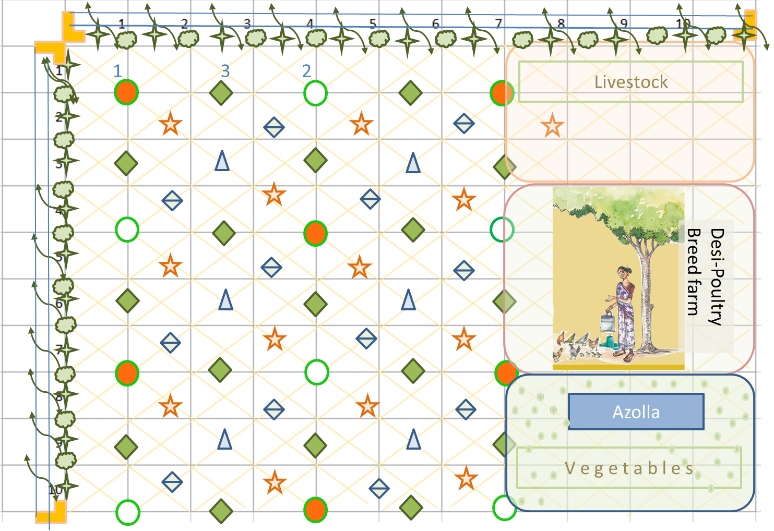 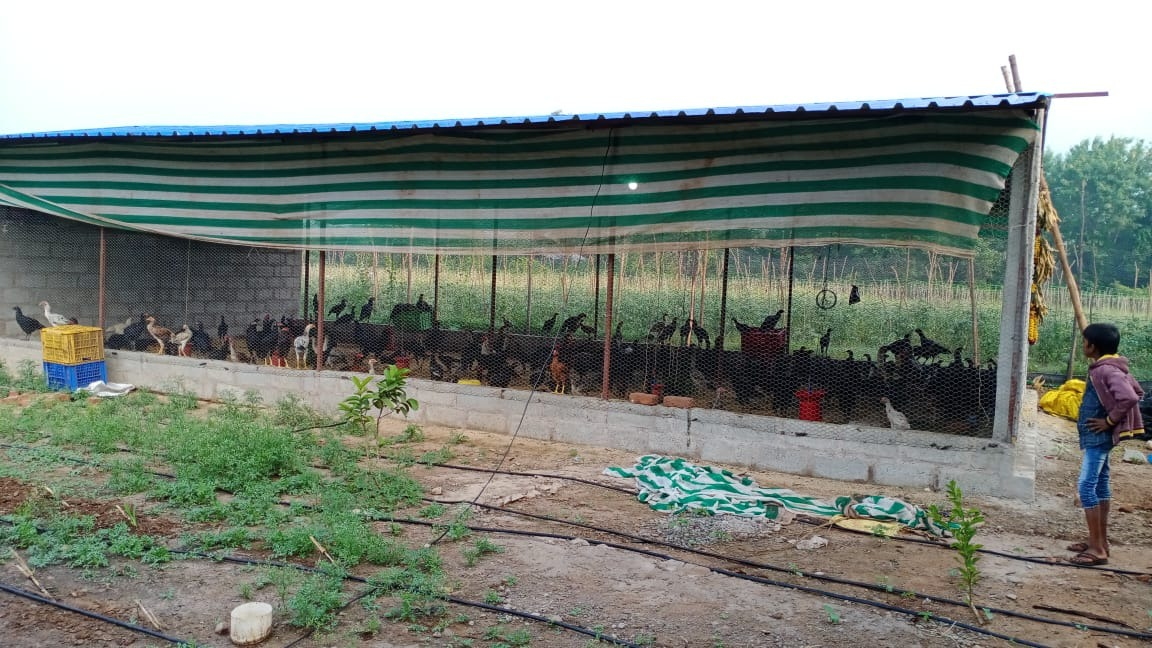 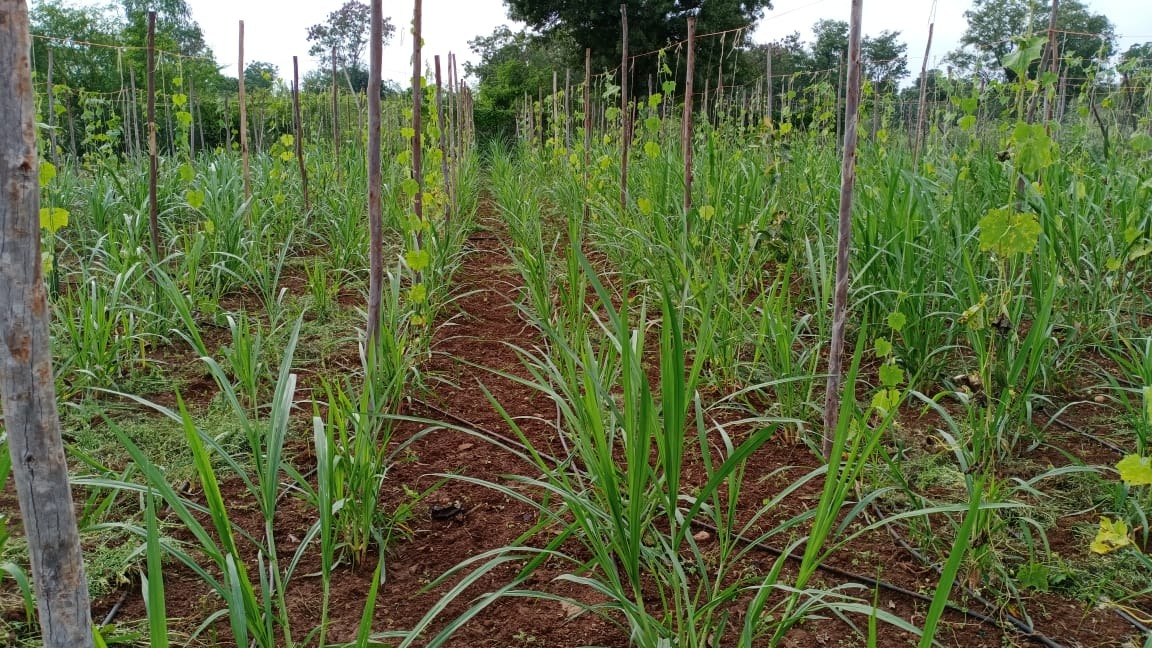 DIVERSE AND MULTI-LAYERED TREES
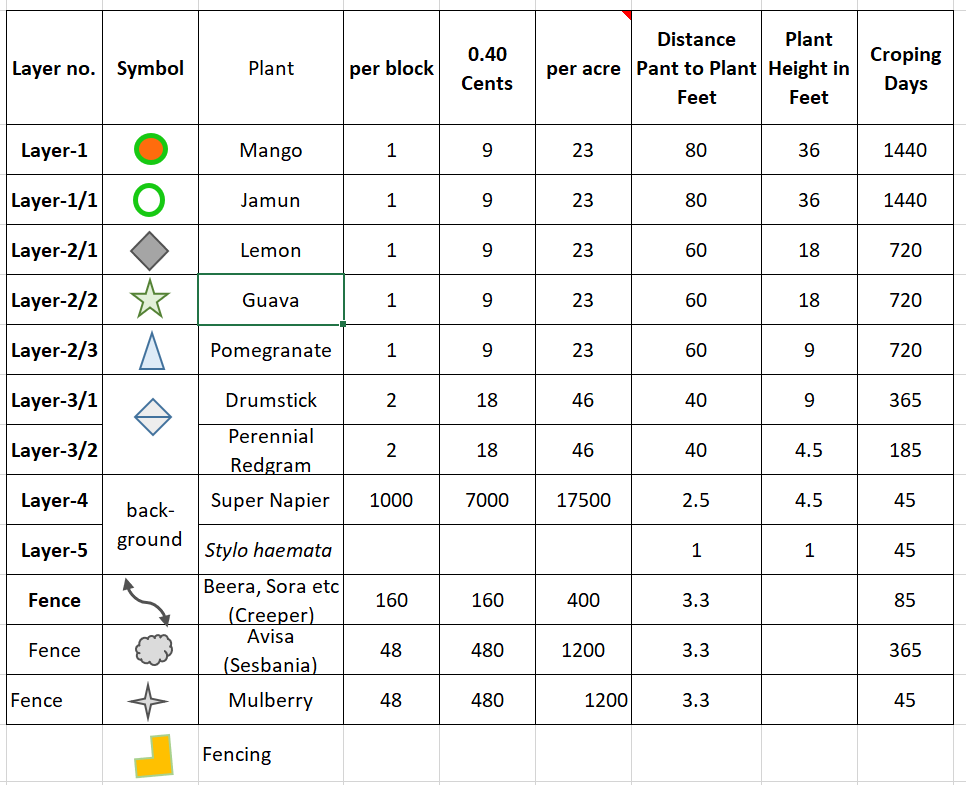 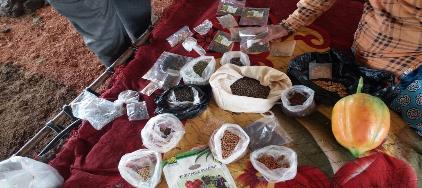 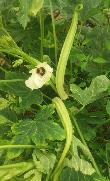 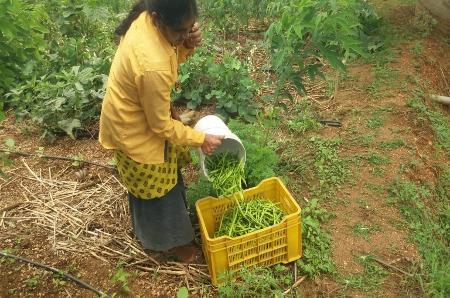 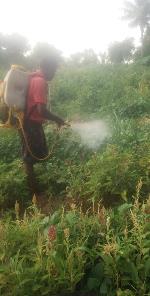 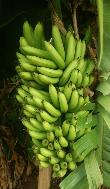 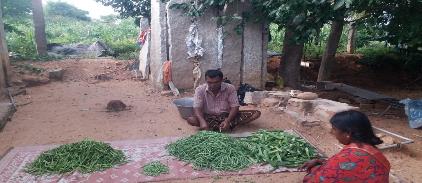 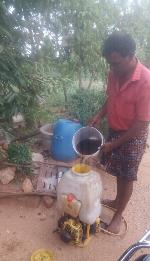 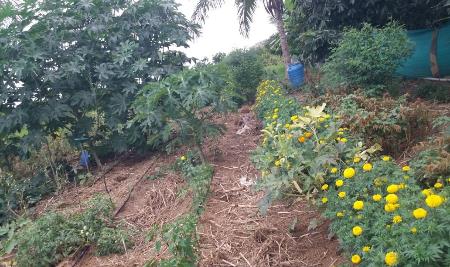 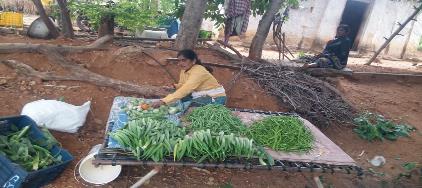 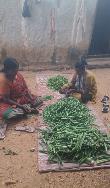 O.Yella Reddy experience
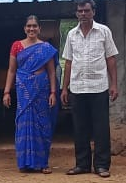 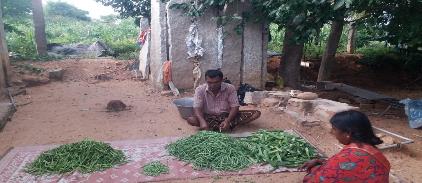 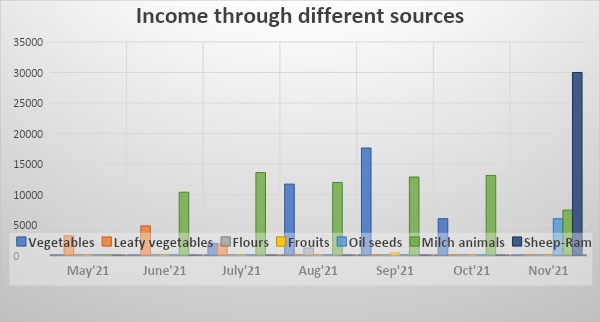 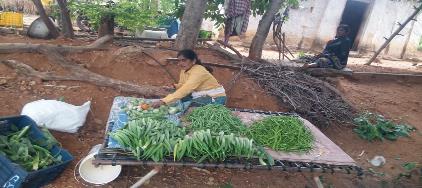 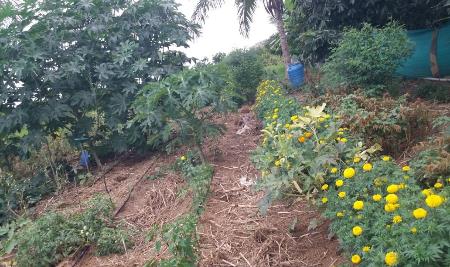 365 Days 
Green Cover
Ananthapuram





Source:APCNF
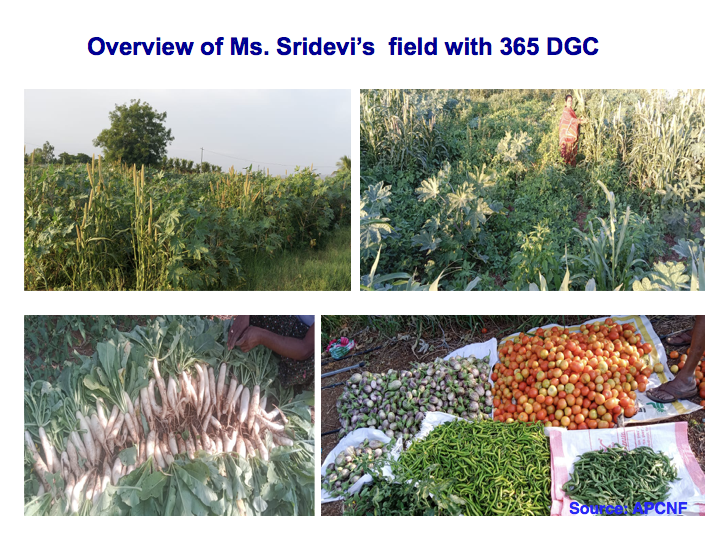 Conclusions
Where: Food and Nutrition Security, Wheat, Rice, 52% Rainfed,
What: Location Specific Design
How: Awareness, Capacity building, Resource Access, Farmer led On-farm Research, Integration with GO, NGO, FN, Social Capital Building
When: Start Now
Why: Inclusiveness, Equity and Sustainability
365 DGC
Pre-moonsoon Dry Sowing (PMDS)
Seed pelletized with Ghanajeevamrutam, clay, and ash- covered with three inches of mulch
Relay cropping starts after PMDS in summer
400 kg  ghanajeevamrutam is mandatory
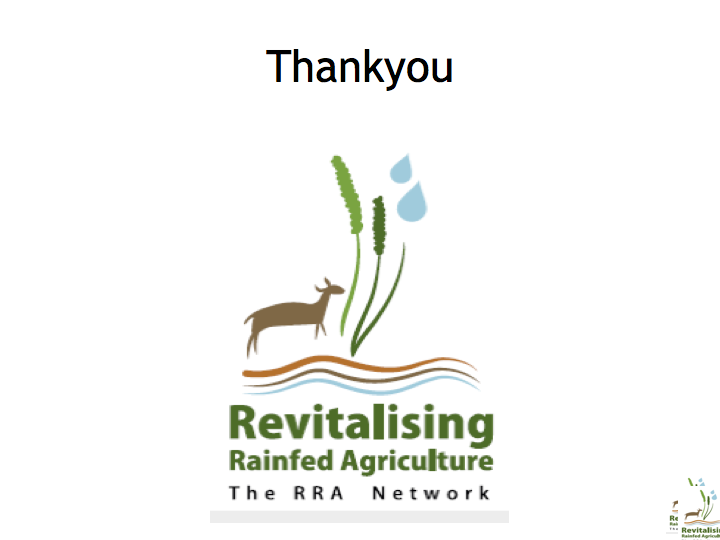